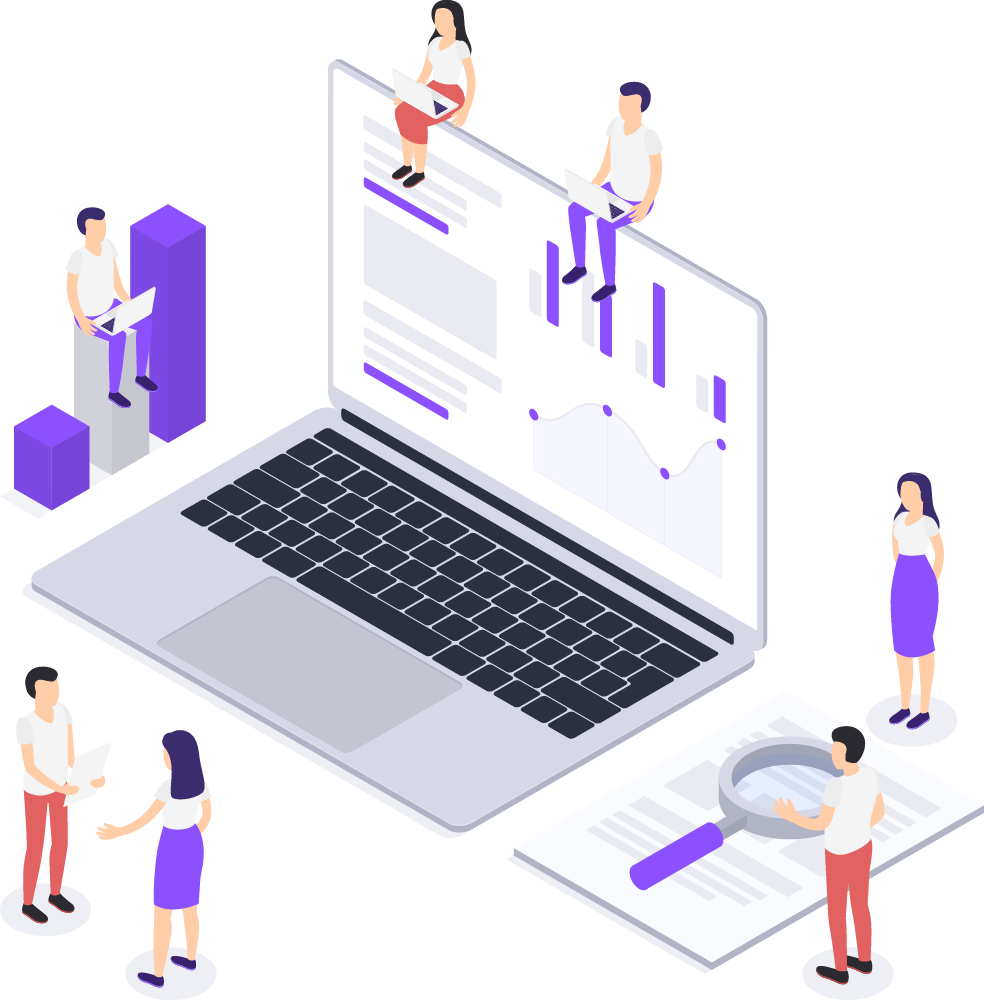 蓝紫色插画风
公司年中总结模板
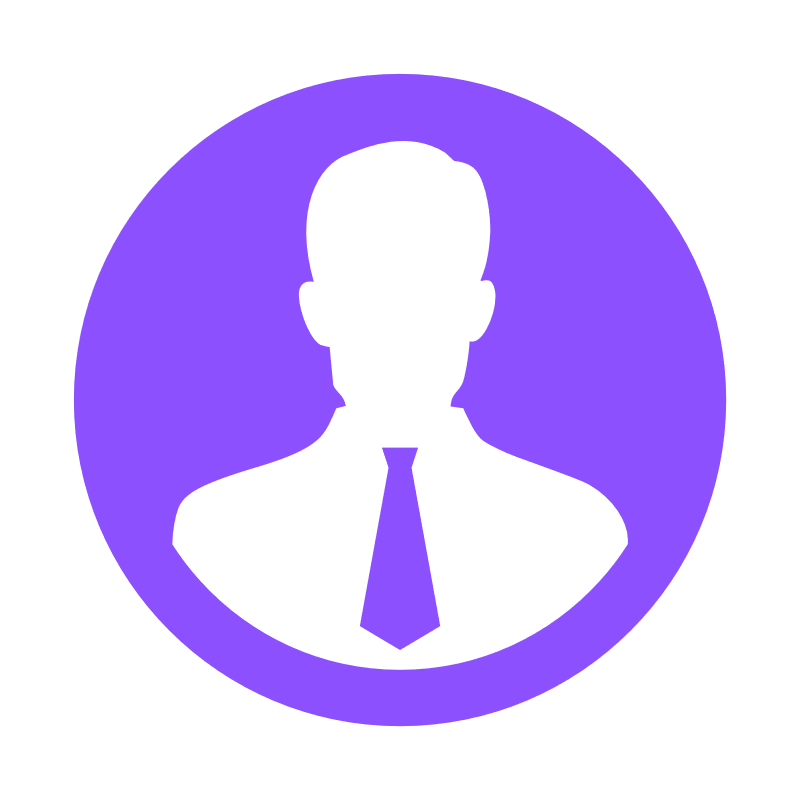 汇报人：OfficePLUS
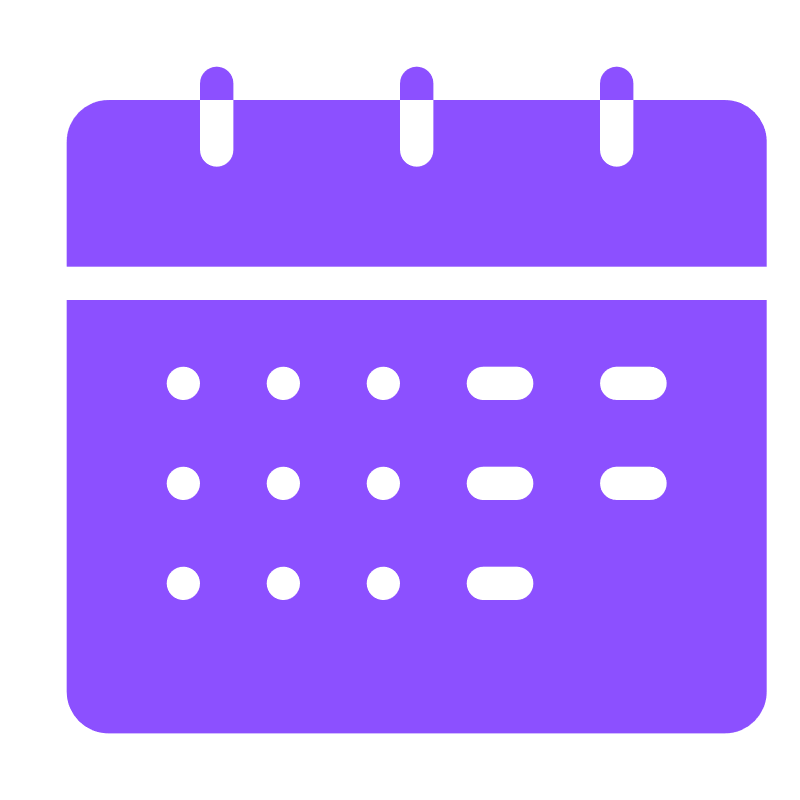 汇报时间：20××年×月
目录
Catalog
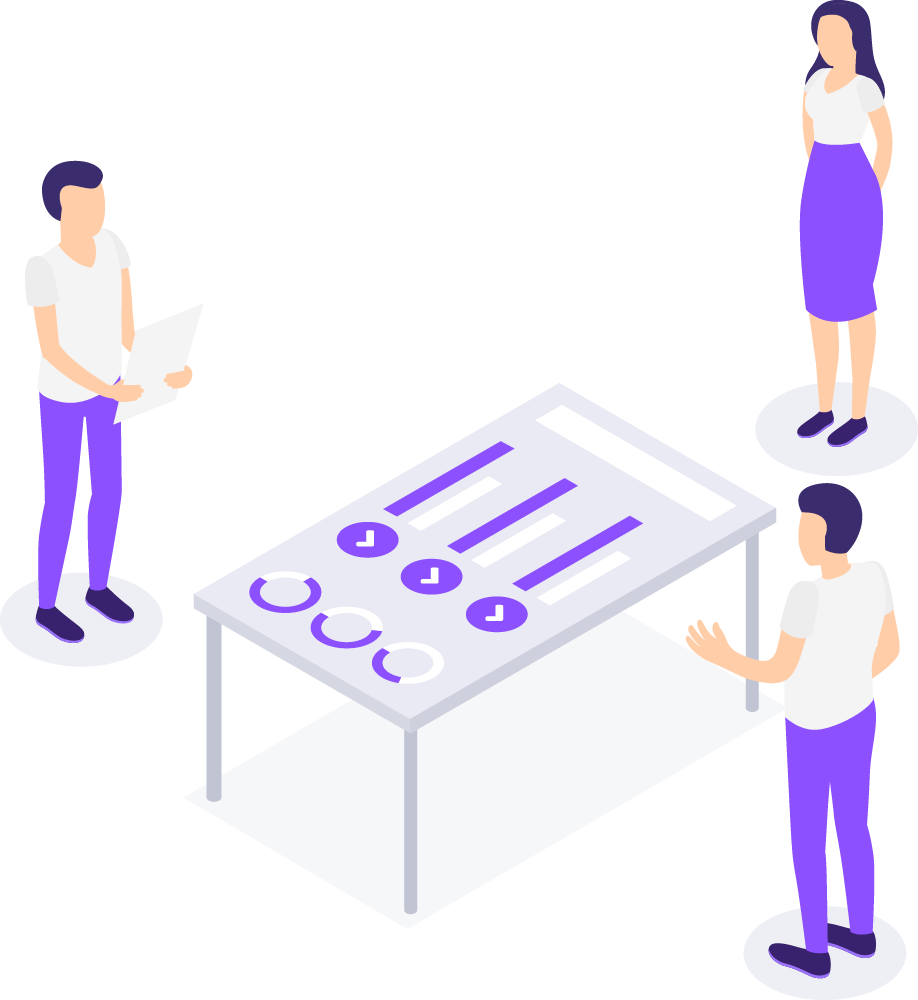 01
02
03
04
公司简介
工作总结
Introduce
Summary
问题分析
未来展望
Analyse
Prospect
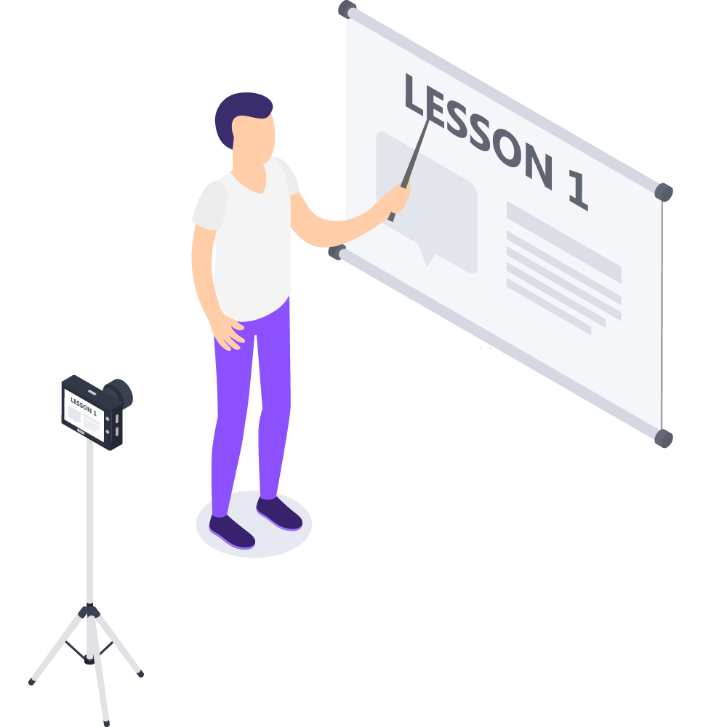 公司简介
01
Introduce
公司从创立之初至今，一直致力于打造差异化产品并不断的推陈出新，在新媒体产品研发领域推动产业升及变革，目前已在行业中享有较高的声望，吸引了诸多国际知名供应商的关注与合作。
公司简介
公司情况介绍
OfficePLUS公司
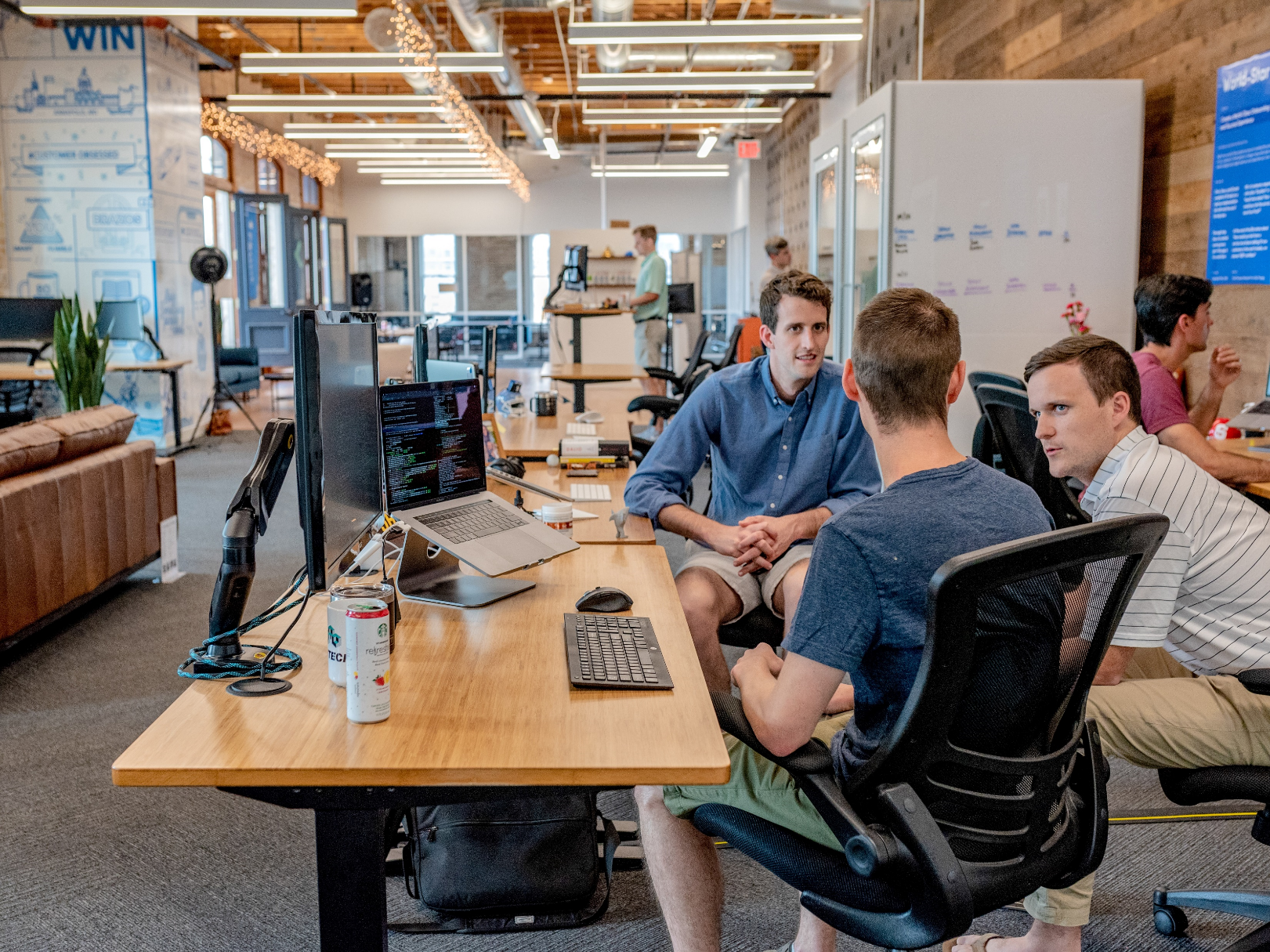 OfficePLUS公司，是一家专注于新媒体产品研发制作的新兴企业，运用互联网思维，以媒体融合为抓手，以新媒体运营为核心，打造完整开放的新媒体产品研发、维护、运营和服务系统。
公司从创立之初至今，一直致力于打造差异化产品并不断的推陈出新，在新媒体产品研发领域推动产业升及变革，目前已在行业中享有较高的声望，吸引了诸多国际知名供应商的关注与合作。
公司简介
公司发展历程
公司成立
独占鳌头
业务拓展
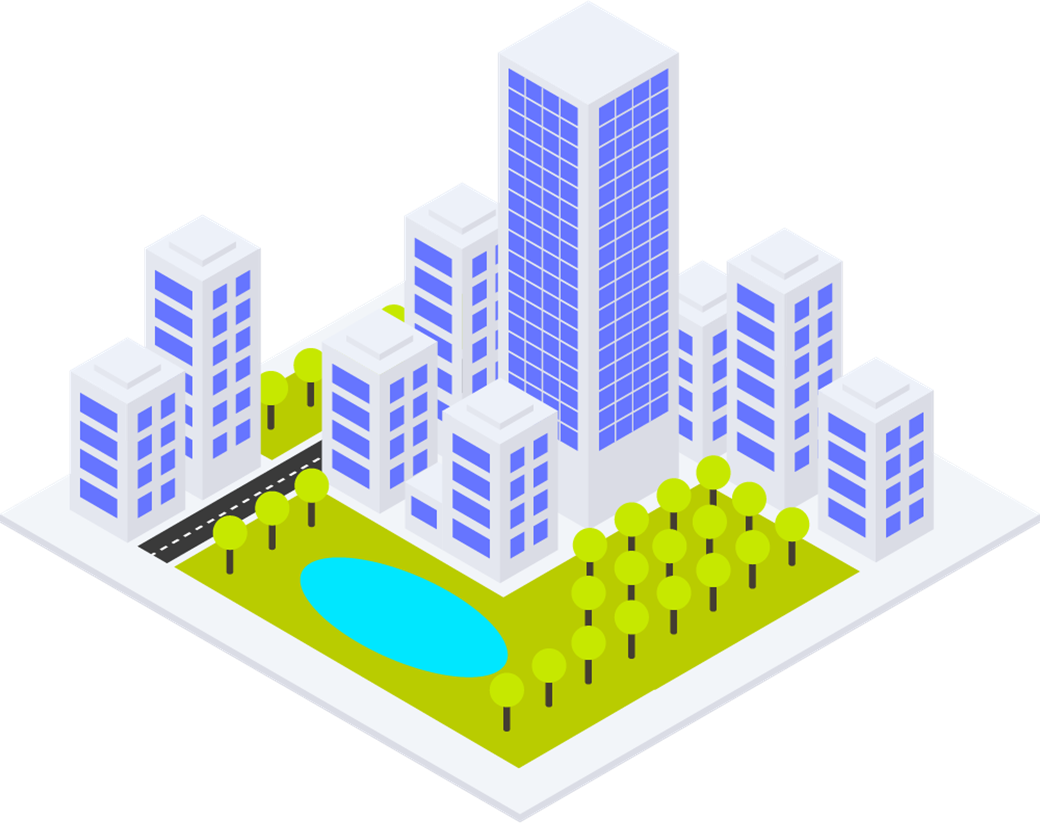 20XX年，公司正式成立，最初以网上论坛建设、博客运营为主。
公司产品的国内市场占有率超过40%，同时开始积极拓展海外市场。
公司结合当下热点，积极拓展直播、短视频平台等业务，力求再创新高。
规模扩大
成功上市
公司分别成立商务部、项目部、运营部，细化员工职能分工。
公司在深圳成功上市，股票代码000000，公司的发展迈入新的台阶
公司简介
公司经营范围
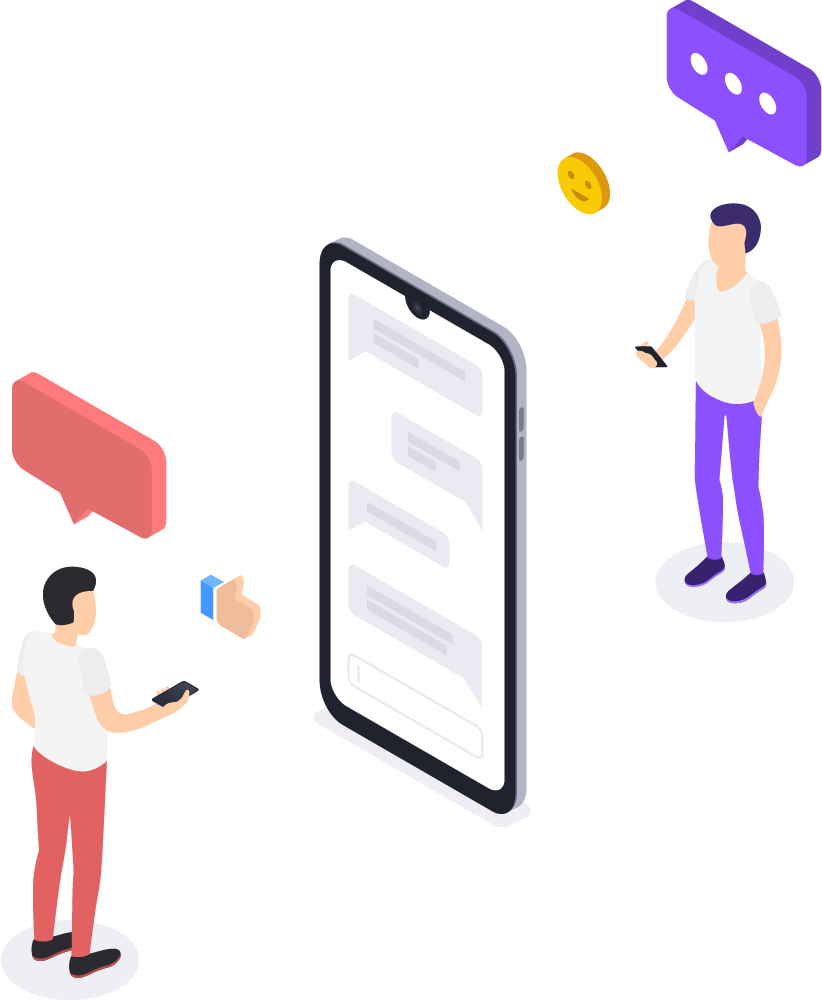 新媒体产品开发
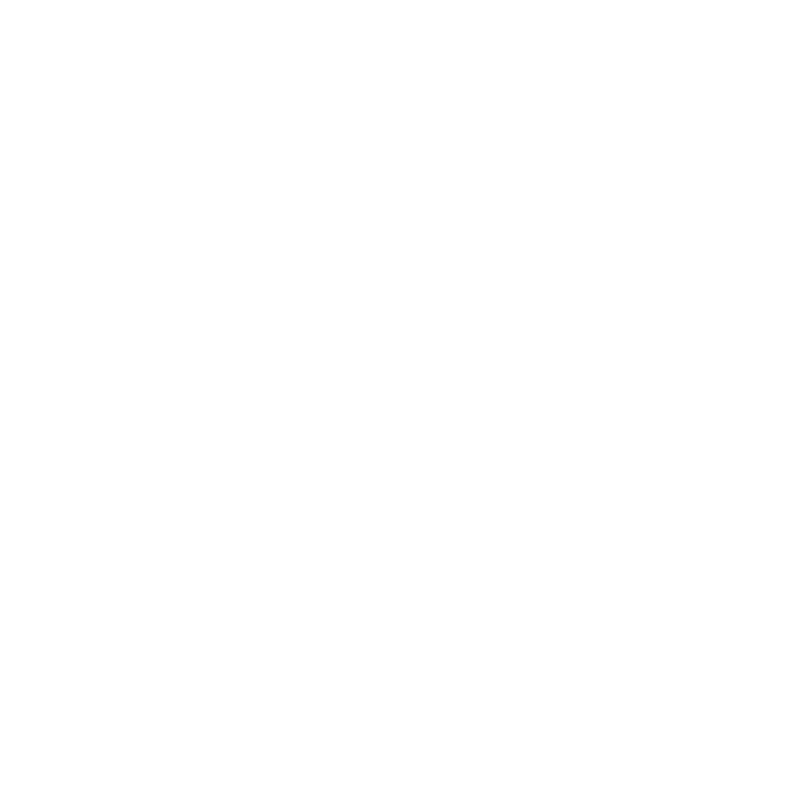 拥有自己的新型社交平台APP、网站全过程研发体系，同时结合当下热点，为已有APP、网站增设新功能。
新媒体账号运营
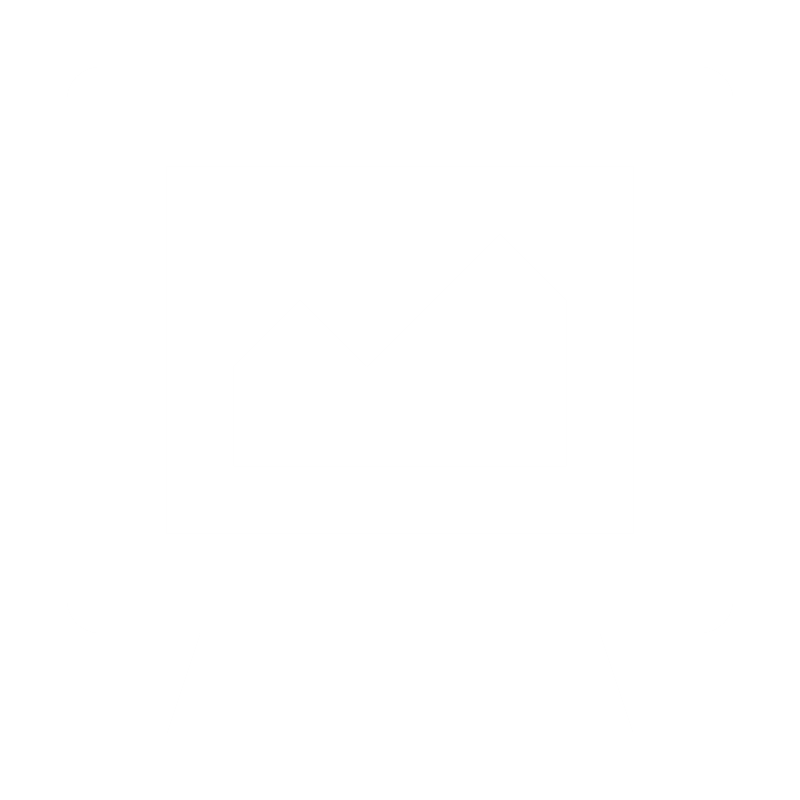 拥有自己的运营团队，从内容策划、内容产出、后期制作、引流推广四个方面开展运营，同时适用于各类平台。
新媒体项目孵化
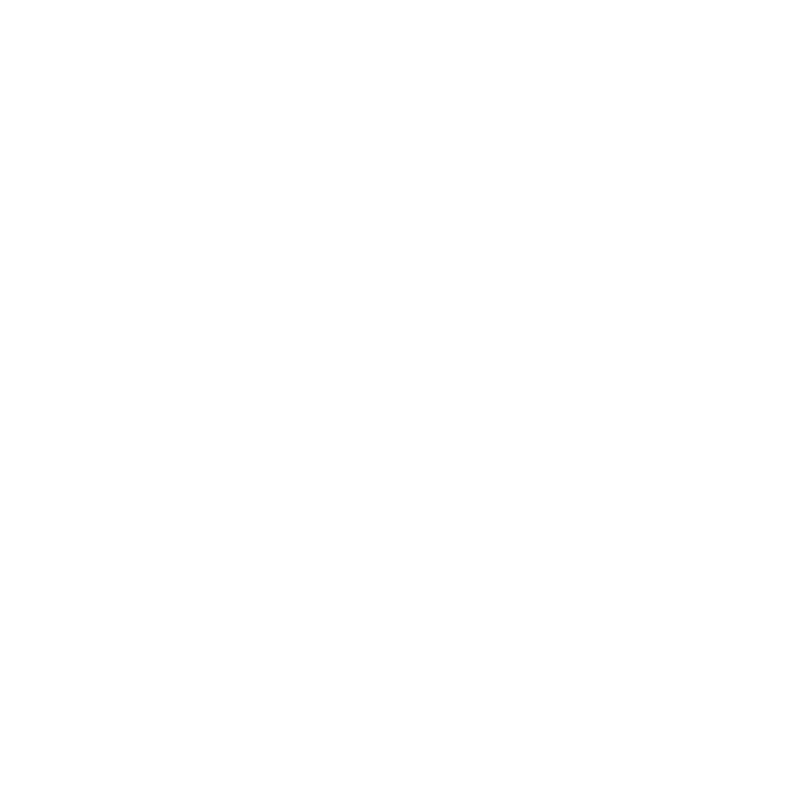 发掘当下关注热点和话题，培养新账号、新号主，建立新粉丝群体，从零开始孵化一个新媒体宣传项目。
公司简介
企业文化介绍
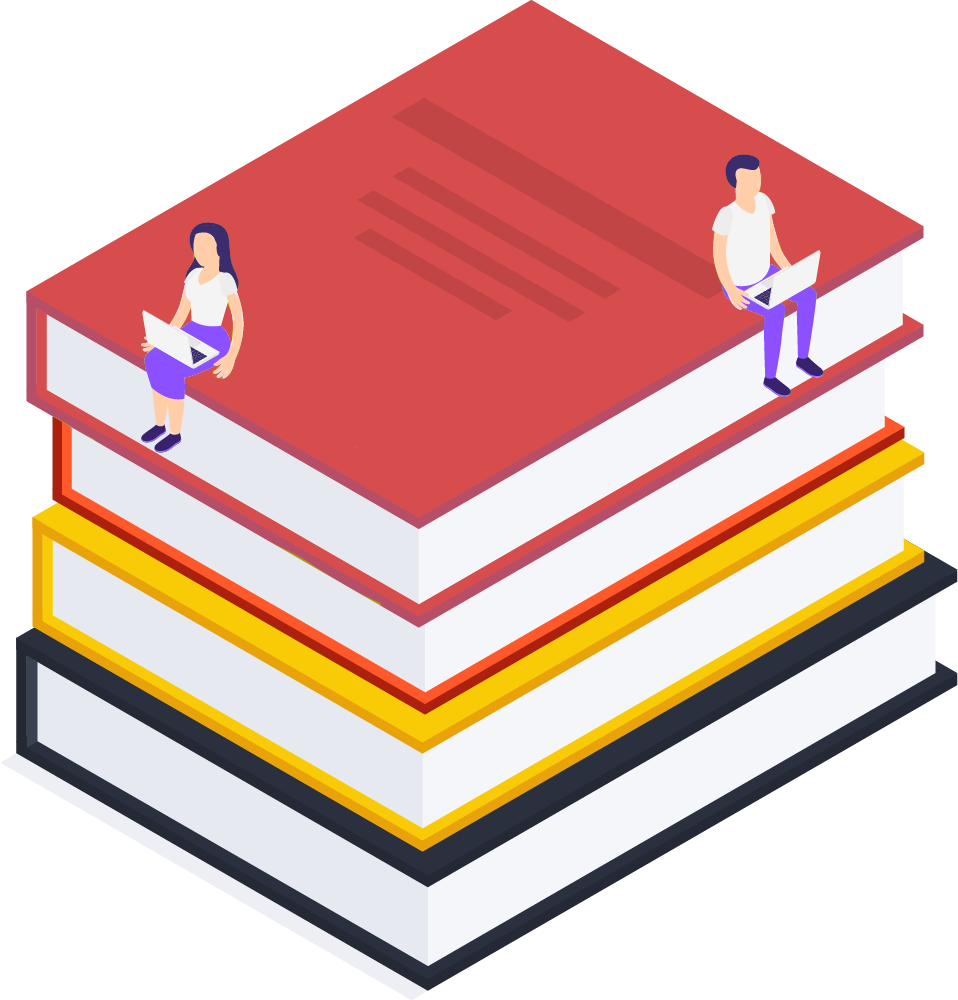 以人为本
团队精神
公司在所有生产经营的过程中，无论是在物质创造还是制度制订或是企业行为等活动上，都是以人为承载体，重视人的发展和获得。
从来不“单打独斗”，所有项目都依靠团队来完成，非常强调 “各司其职、各取所长、相互理解、共同成长” 的十二字要点。
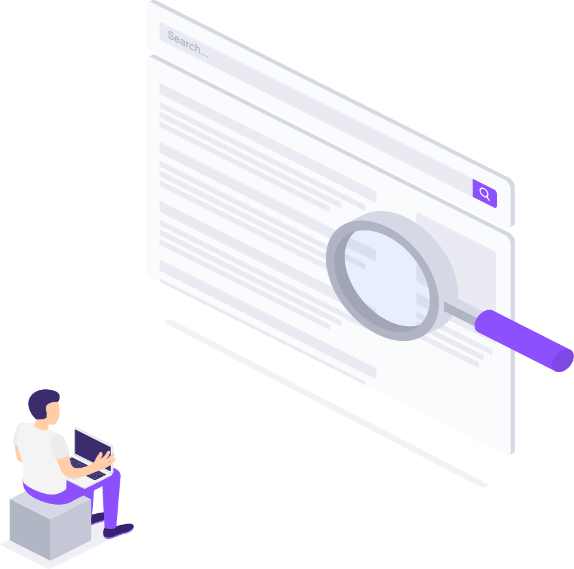 工作总结
02
Summary
上半年是公司业务快速增长的一段时间，在各门的相互配合下，公司不但成功保持原有业绩的持续增长，还成功开辟了直播业务，上线OfficePLUS手机APP，并以此为基础孵化直播项目10余个
工作总结
上半年工作梳理
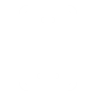 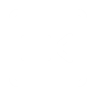 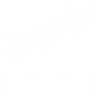 原有业务增长
手机APP上线
直播业务开辟
以OfficePLUS手机APP为基础，孵化直播项目10余个，内容涵盖游戏、美妆、购物、摄影等时下热门领域，每一个项目均配备从策划到转化的全过程运营团队，公司直播产业基本成形
上线了OfficePLUS手机APP，以短视频分享为主，集社区交流、电商运营、直播带货为一体。目前拥有用户20w，全平台下载量超过30w，在各大应用商城进入下载榜前十。
公司多个部门精诚合作，准确把握当下时代潮流热点和用户痛点，在原有项目策划大小活动超过100次，有效增强用户粘性。各大平台粉丝增长率均超过了50%，进一步扩大了业务规模。
工作总结
原有业务增长
上半年，公司业务实现跨越式增长，多项指标超额完成任务。
粉丝增长量
项目净利润
全平台粉丝增长超50%
连续6月实现增长
单位：万元
单位：万元
单位：万
工作总结
手机APP上线
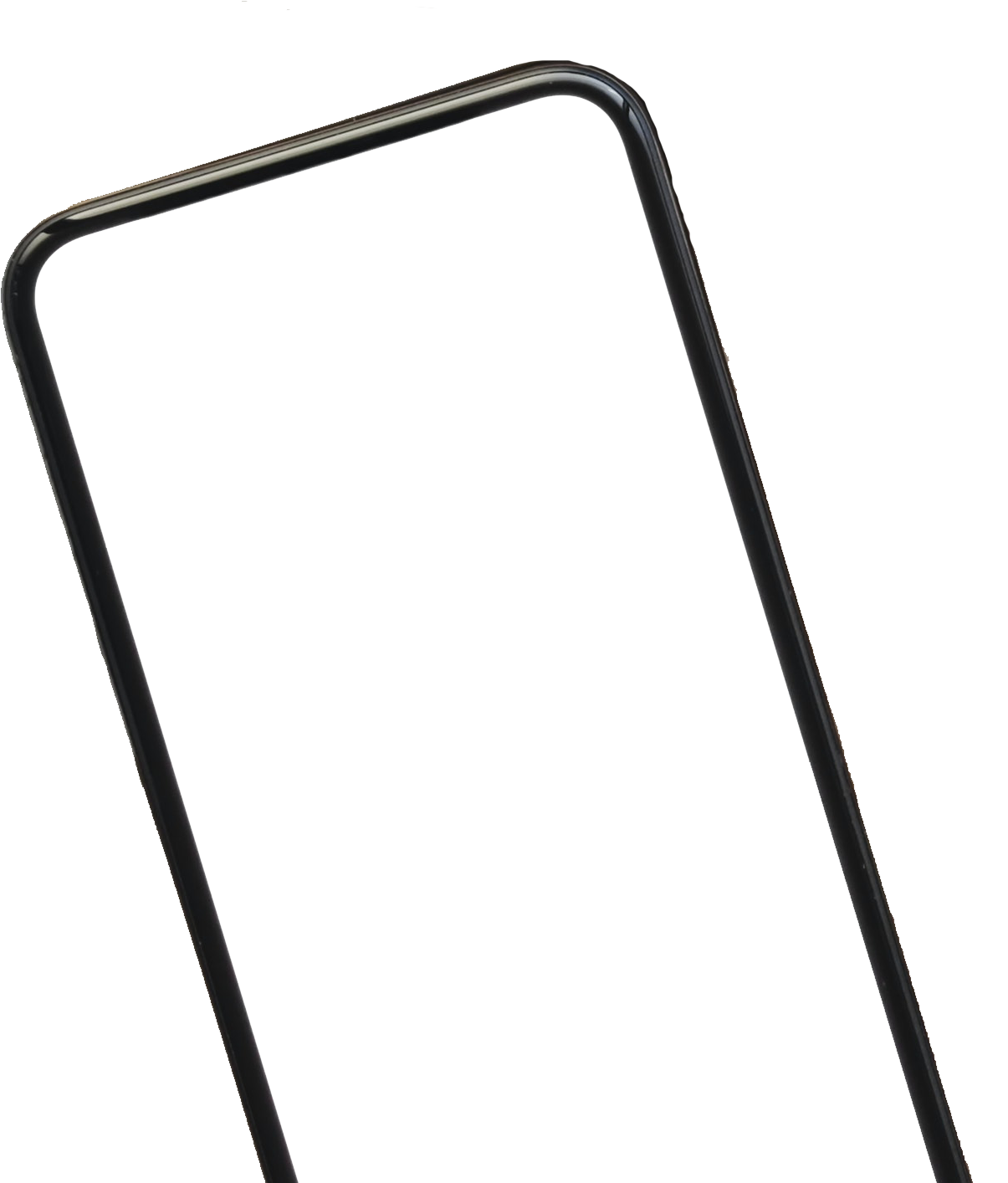 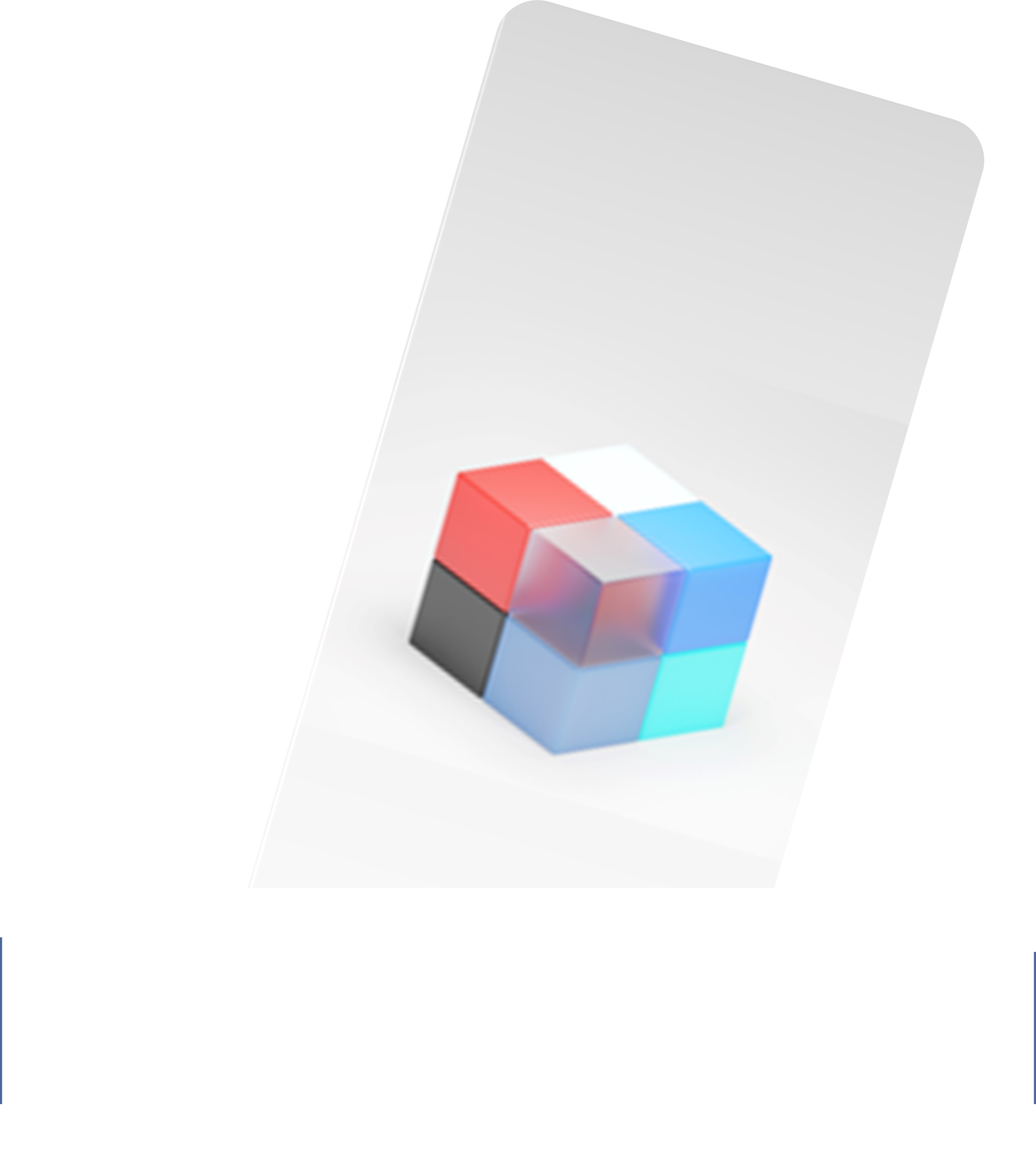 OfficePLUS手机APP
OfficePLUS手机APP是一款以短视频分享为主，集社区交流、电商运营、直播带货为一体的综合社区平台。
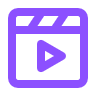 社区交流
短视频分享
目前已有数百万用户
目前已有数万博主
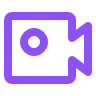 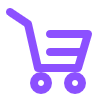 直播带货
电商运营
每日超过十万用户观看
目前日成交量过万
工作总结
APP功能介绍
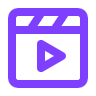 短视频分享
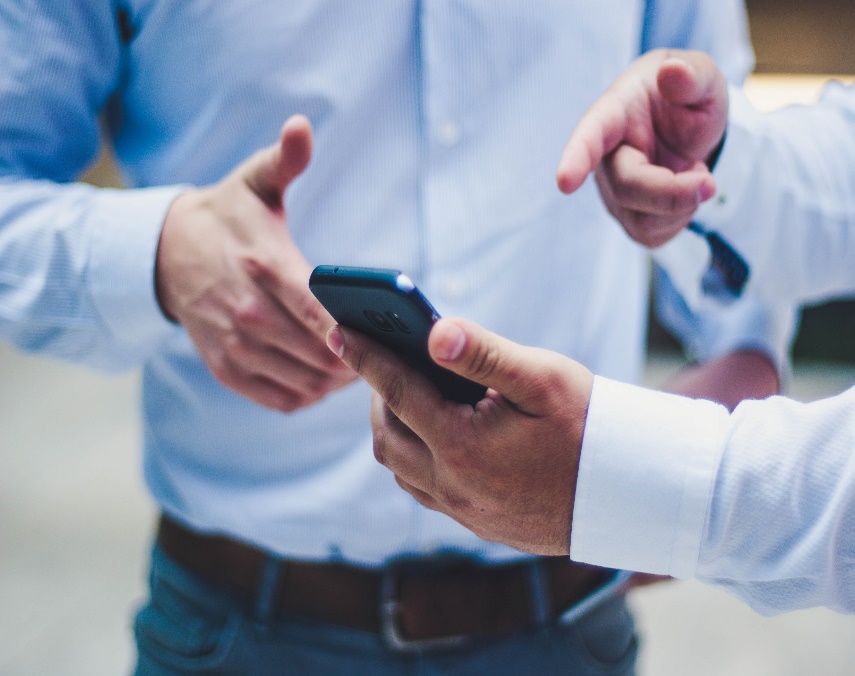 社区交流
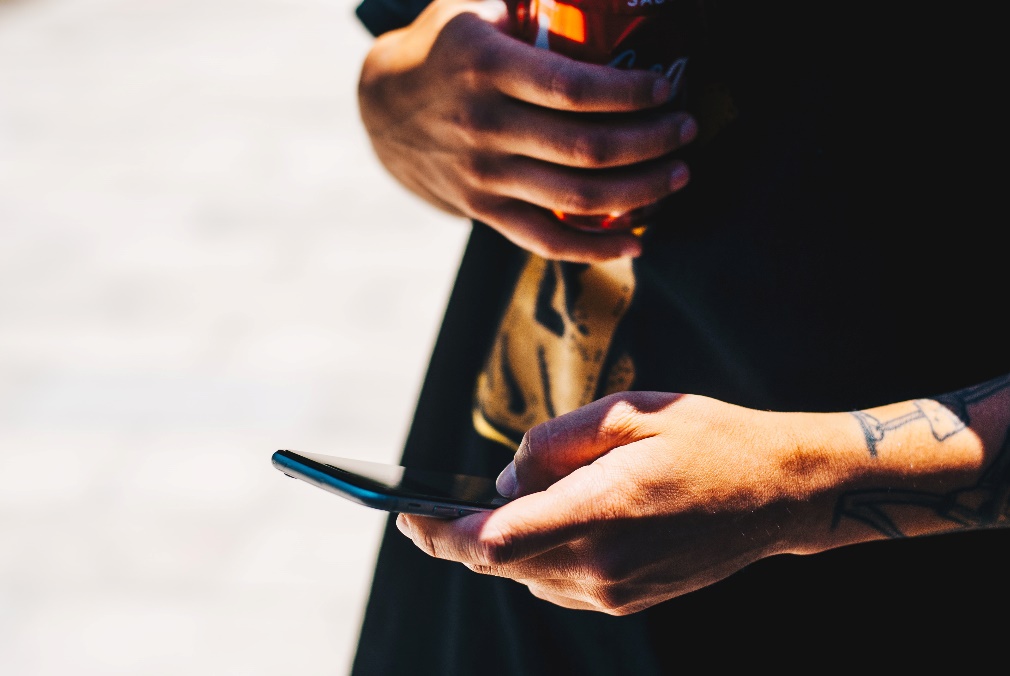 多渠道签约博主，实行新人激励计划，实现作品数量井喷式增长。
多渠道签约博主，实行新人激励计划，实现作品数量井喷式增长。
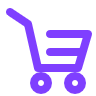 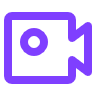 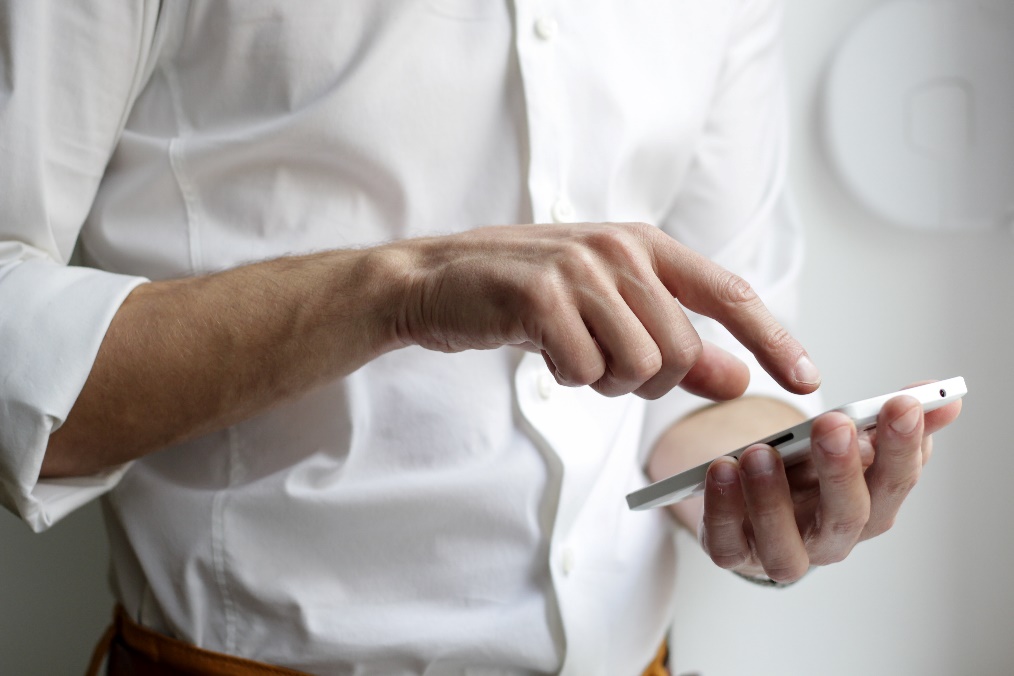 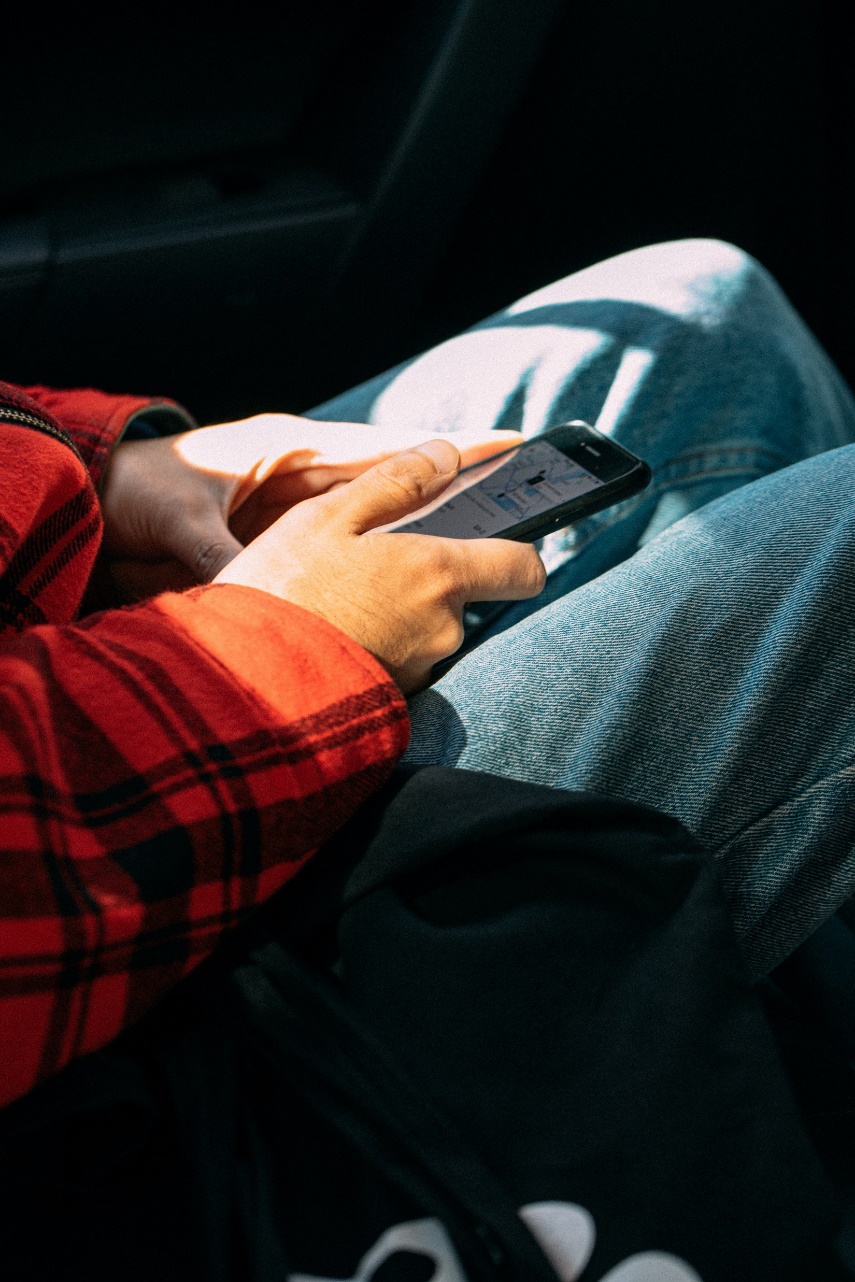 电商运营
直播带货
多渠道签约博主，实行新人激励计划，实现作品数量井喷式增长。
多渠道签约博主，实行新人激励计划，实现作品数量井喷式增长。
工作总结
直播业务开辟
孵化直播项目
10
超过             项
划分内容板块
15
超过             项
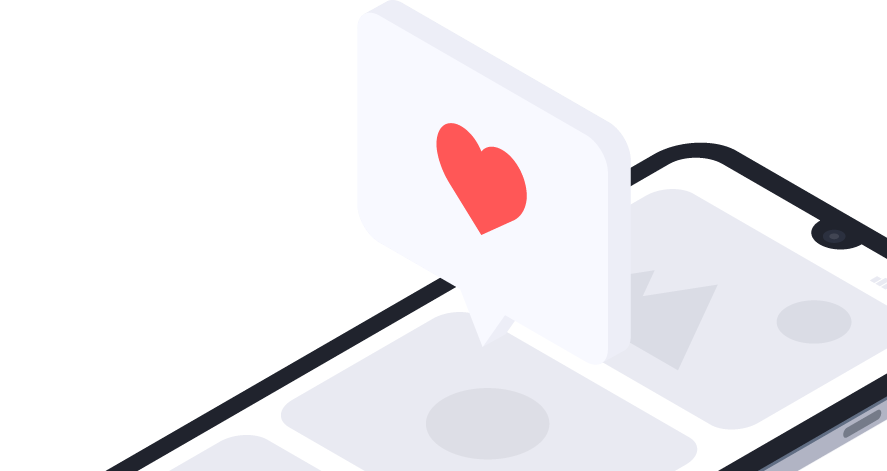 工作总结
重点项目介绍
《李四美妆》项目，主要涉及美妆、推荐、购物板块，内容质量高，用户粘性好，同时有极强的利润转化能力。
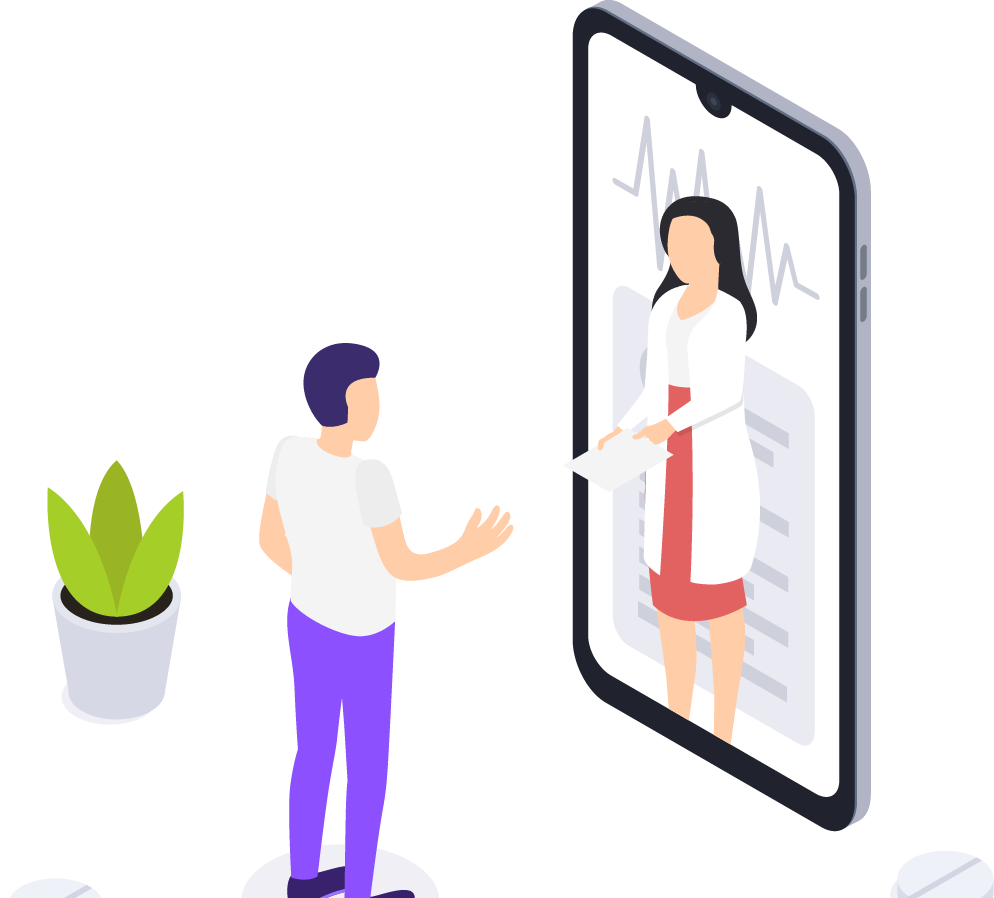 项目场均热度变化
单位：万人
项目粉丝数量变化
单位：万人
工作总结
成功经验分享
做好市场调研
做好团队建设
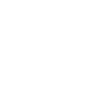 离用户越近，产品的实用性越好，做好全渠道、多样本的调研，才能把握市场发展趋势，明确项目发展方向。
团队业务不断扩展，需要更多人力支撑，需加强人力资源招聘和团队管理，发挥每一个人的特长。
做好过程管理
保持作品数量
一个项目从策划到执行再到成形，时间跨度很大，且细节较多，要做好详细计划，指派专人推进。
积极鼓励新人创作，拿出有吸引力的激励政策，保持每日新作品的更新数量，在较短时间内扩大平台作品基数。
发掘潜力博主
重视后期运营
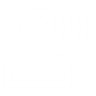 针对内容、形式、能力上有发展潜力的博主，开通绿色通道，提供更多资源，尽快达成合作关系。
像重视项目策划一样重视后期运营工作，多多针对用户痛点策划相关活动，进一步增强用户粘性。
工作总结
项目亮点成就
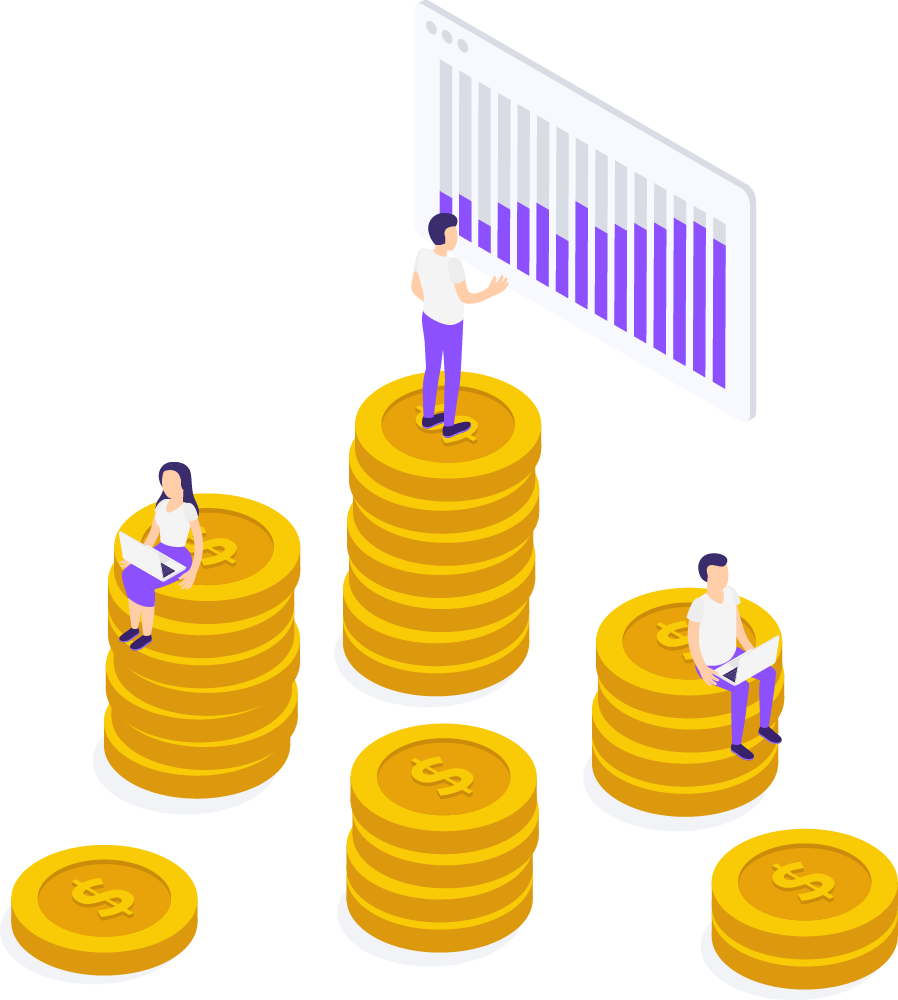 100次
50%
策划活动超过                    ，粉丝增长率超过
6月
项目净利润实现连续               增长
30W
OfficePLUS手机APP全网下载超过
10项
孵化成形直播项目超过
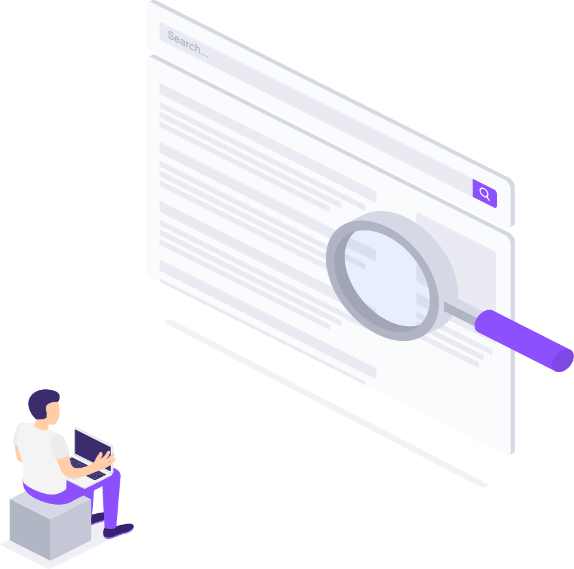 问题分析
03
Analyse
公司历史不长，行业内卷严重，目前较为缺乏对资本的吸引力。核心业务遇到瓶颈，新生业务刚刚起步，没有形成全面的产业结构。目前针对具体项目缺乏个性化、差异化的考核方案与激励政策。
问题分析
受众人群分析
主要客户群体分析
年轻化
25%
公司项目内容对年轻客户的吸引力较大，相应的，从年轻客户获得的收益也较大。
18岁以下少年
50%
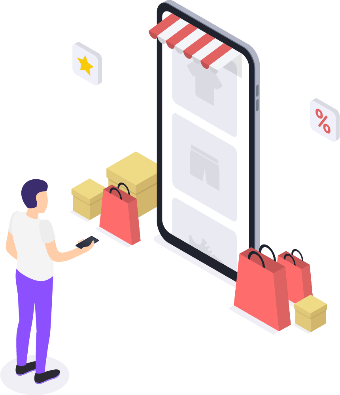 18-30岁青年
购买力强
年轻客户更容易接受、获益于新媒体项目，为此买单的意愿也更高。
15%
30-50岁中年
好奇心强
10%
18岁以下少年
年轻客户的引流成功率最高，但是相对的，他们对客户体验感的要求也最高。
问题分析
存在问题分析
绩效机制不健全
产业结构待优化
1
2
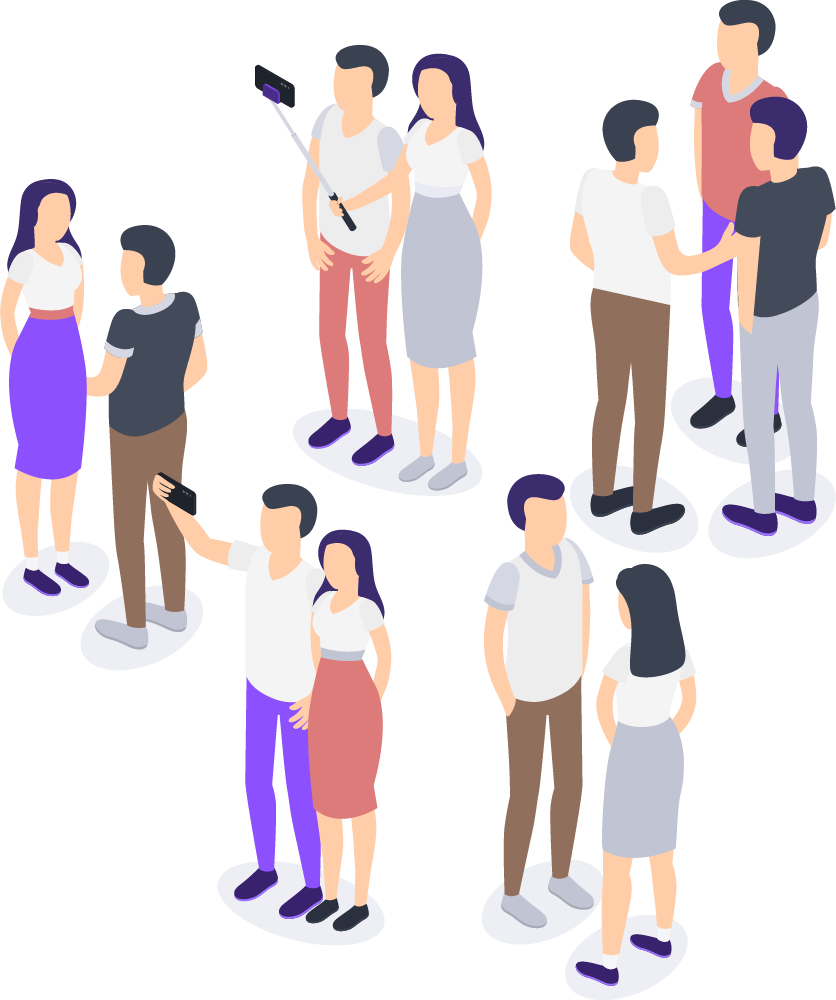 目前针对具体项目缺乏个性化、差异化的考核方案与激励政策
核心业务遇到瓶颈，新生业务刚刚起步，没有形成全面的产业结构
融资渠道不畅通
企业资源难共享
3
4
公司历史不长，行业内卷严重，目前较为缺乏对资本的吸引力
缺乏成熟的经验和知识管理系统，制约了公司的创新和变革
问题分析
团队建设问题
团队建设主要意义
如何建设好一个团队，是每个企业都会碰到的棘手问题，也是公司最为关心的重点问题。把公司团队建设好，符合公司的企业文化，也有利于各个项目的成功落地和长远运行，对公司的每个人都有极大好处。
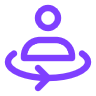 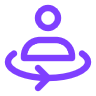 团队执行力不强
团队氛围不和谐
团队骨干成长慢
团队领导者是否履行责任
领导与成员是否坦诚相见
是否建立团队骨干名册
团队领导者是否履行责任
团队成员是否相互信任
是否经常与年轻成员交流
团队领导者是否履行责任
团队内耗现象是否存在
是否将培养骨干纳入考核
问题分析
造成不良影响
削弱整体竞争力
成员缺乏归属感
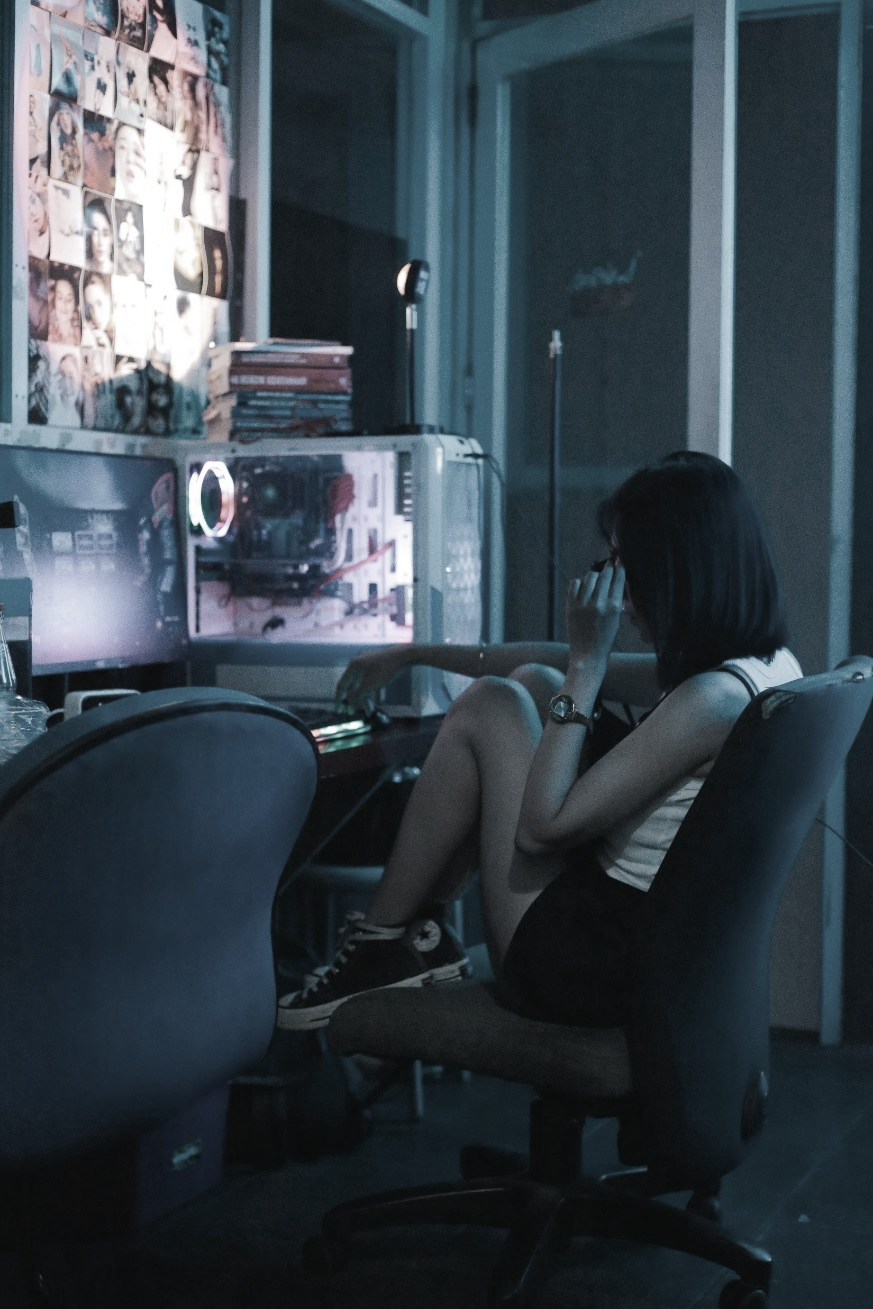 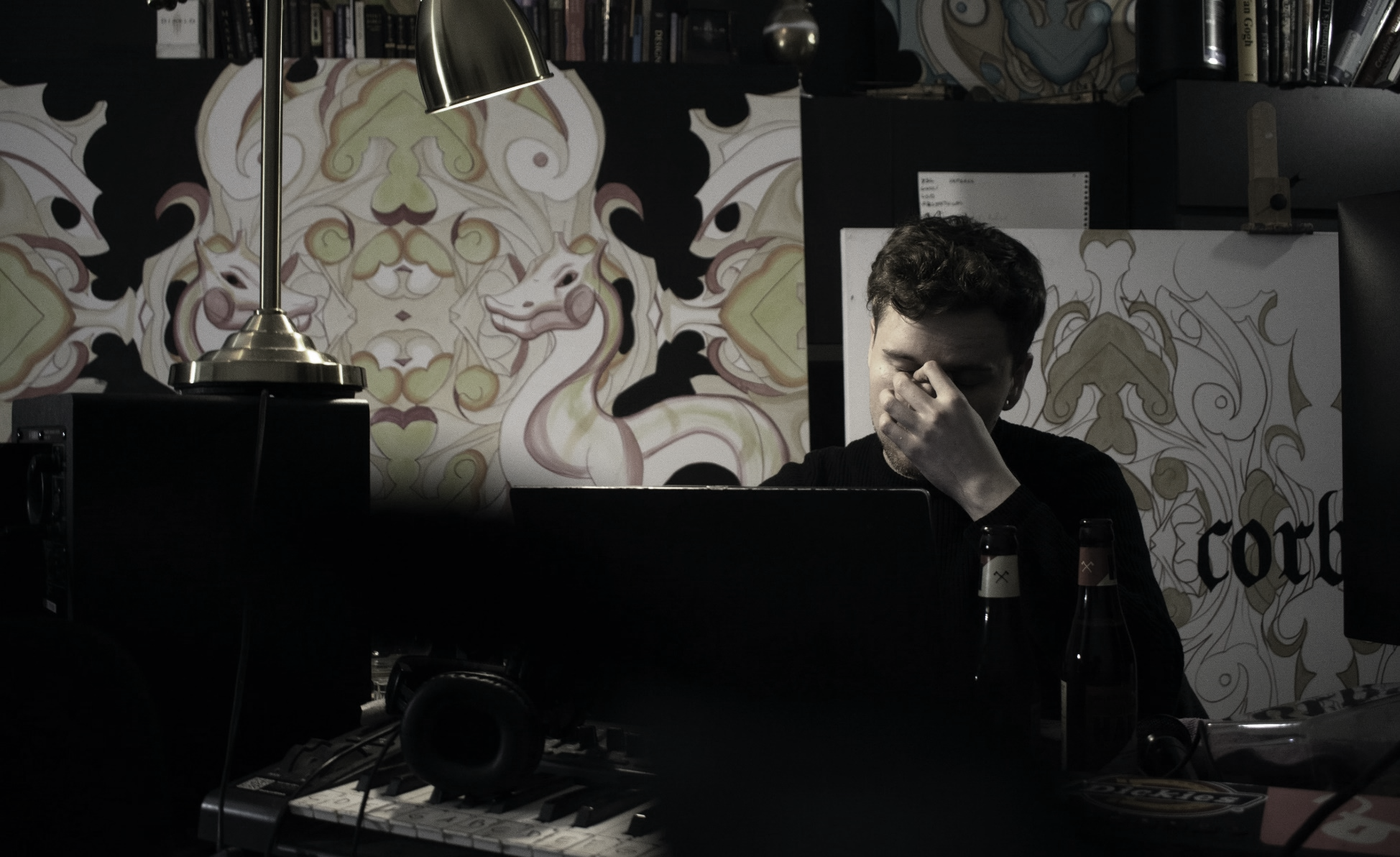 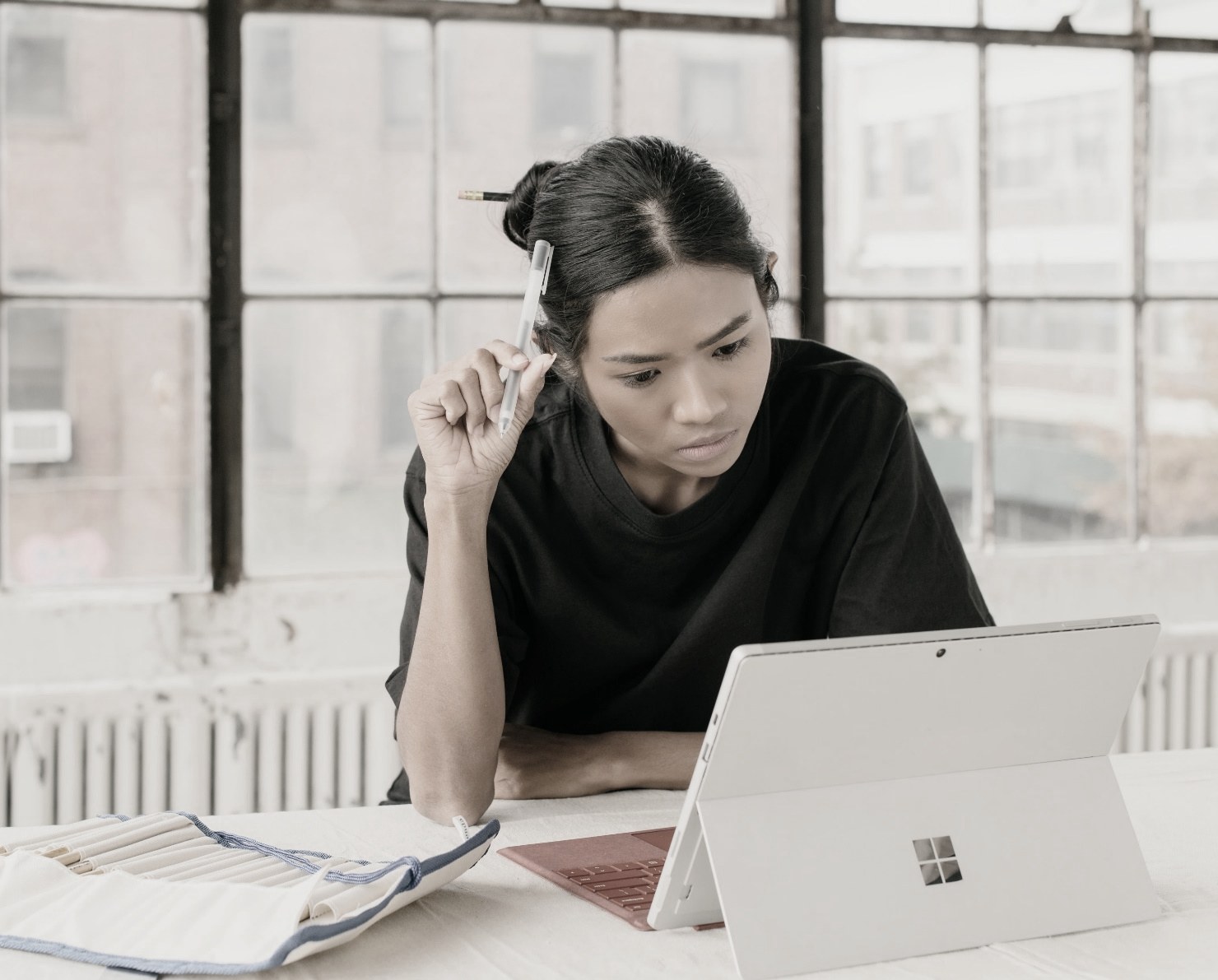 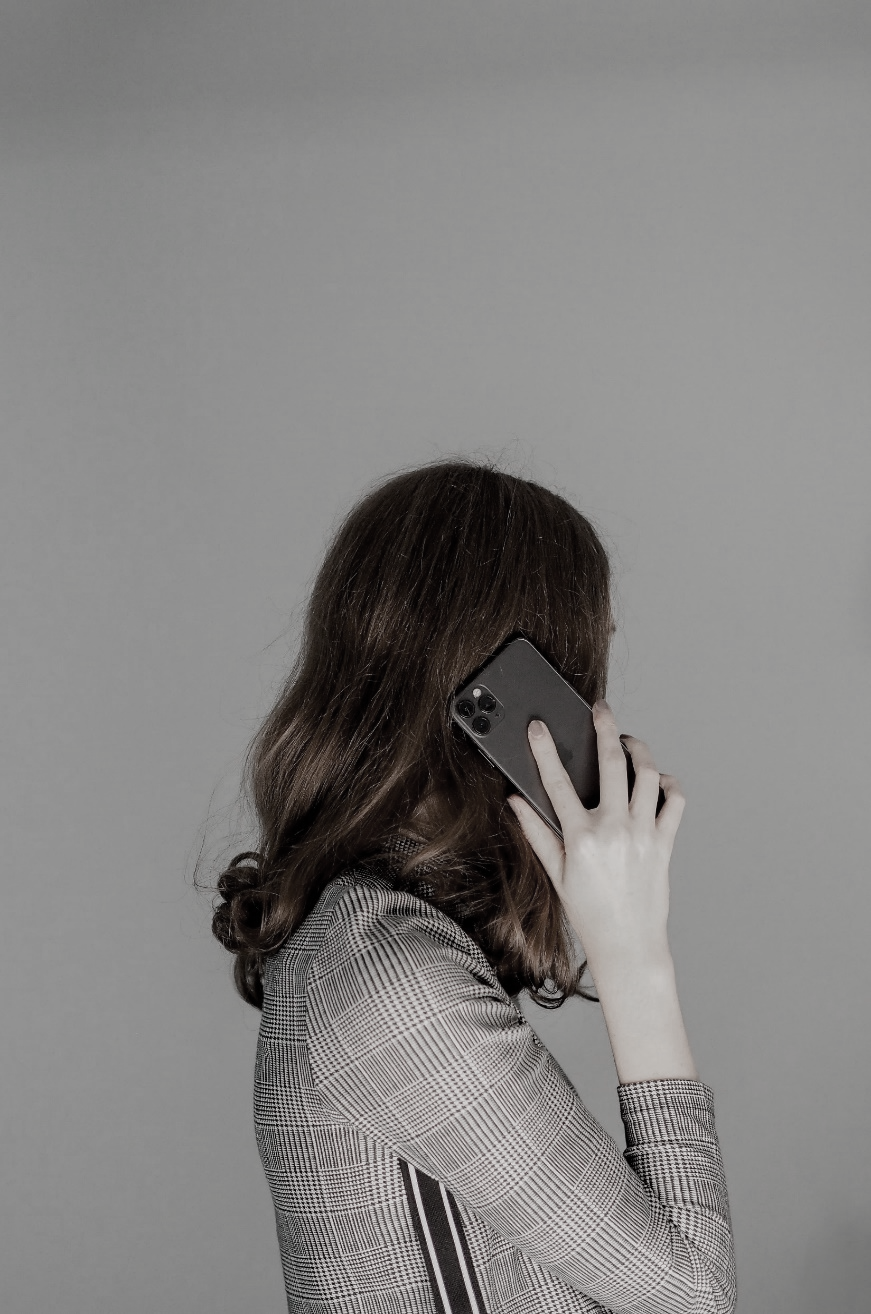 团队缺乏战斗力
成员学习能力弱
问题分析
问题解决办法
加强机制建设
优化产业结构
努力完善公司内部的薪资体系、激励政策，提供更多员工福利
发掘核心产业的新突破点，加快新生产业的发展速度
建立远景目标
重视骨干培养
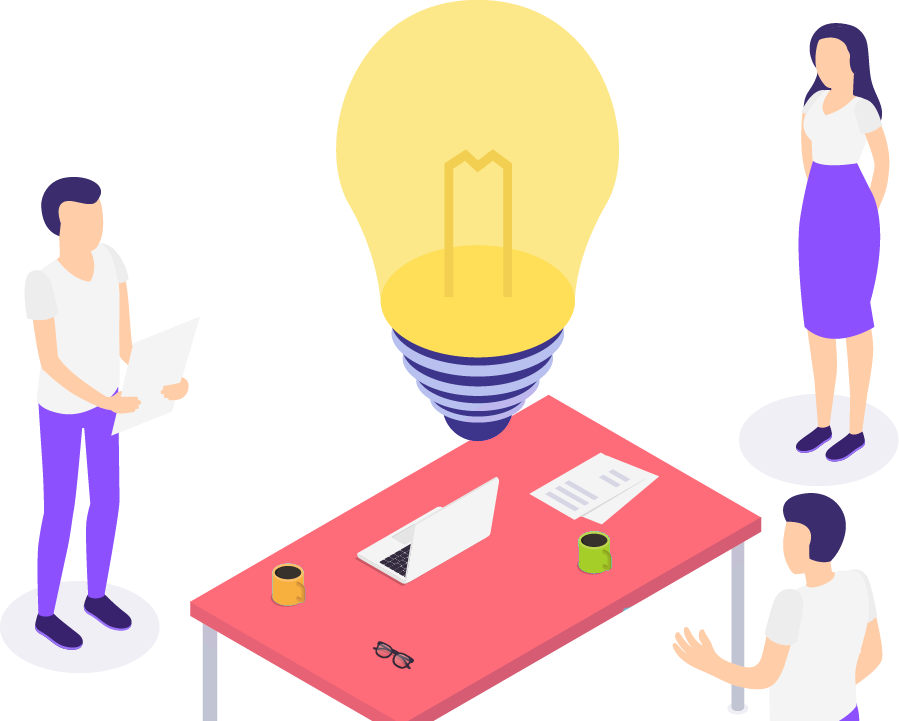 建立一个所有人认可的、长远的目标，是一切工作的基础
将发展青年骨干员工作为公司的核心任务之一，形成多点支撑
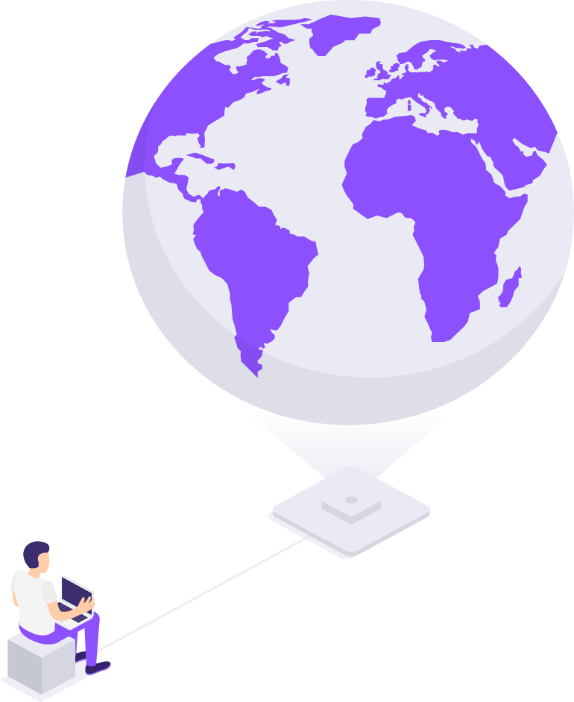 未来展望
04
Prospect
目前直播带货是最好的开展粉丝互动、营造消费气氛、增强用户粘性和进行效益转化的形式。直播时能与用户在线互动，及时性高，能为用户答疑解惑。对于产品的介绍也更加的详细，展示内容也更多。
未来展望
市场前景分析
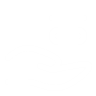 下半年带货将是主流
增强用户粘性
目前直播带货是最好的开展粉丝互动、营造消费气氛、增强用户粘性和进行效益转化的形式。直播时能与用户在线互动，及时性高，能为用户答疑解惑。对于产品的介绍也更加的详细，展示内容也更多。
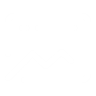 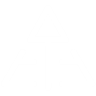 把握市场主流
洞悉用户需求
短视频带货也是一种新兴的带货方式，他的扩散性更好，且用户观看时的选择性更多，同时短视频可以无限复播，持续不断地影响顾客购买欲望，且宣传、推流成本很低。
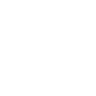 提高效益转化
未来展望
下半年工作目标
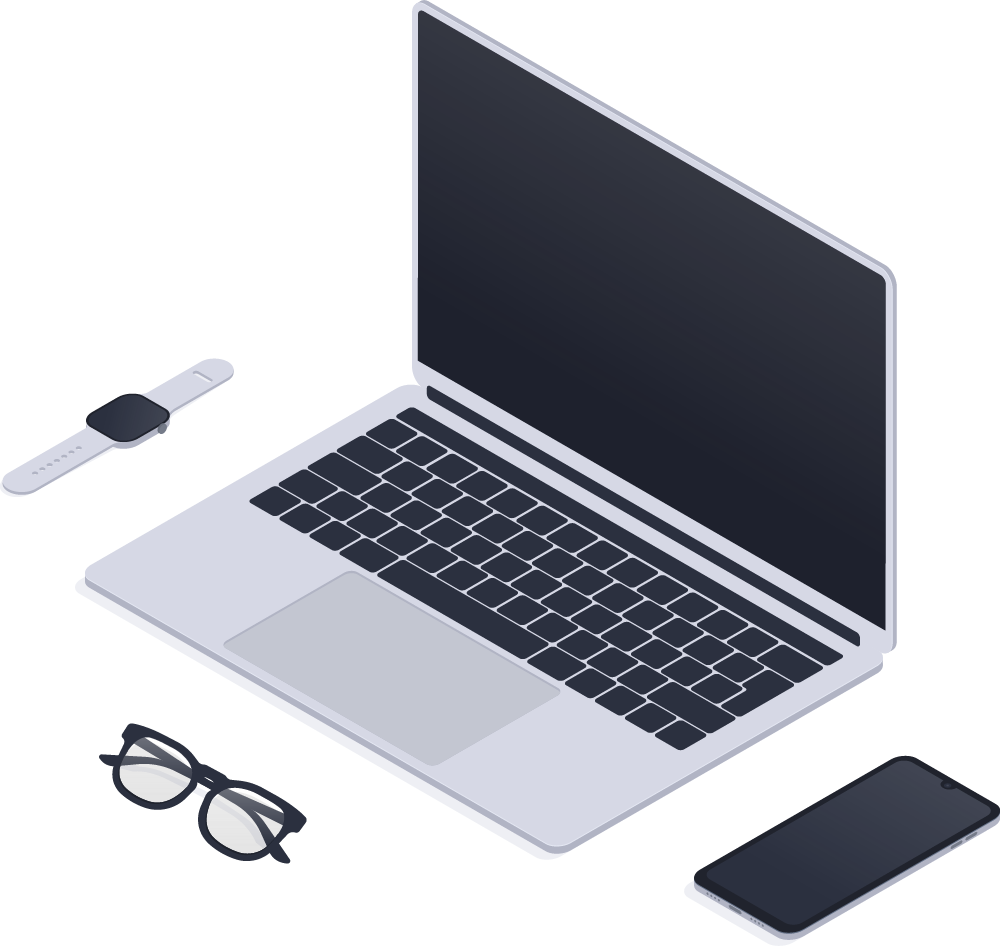 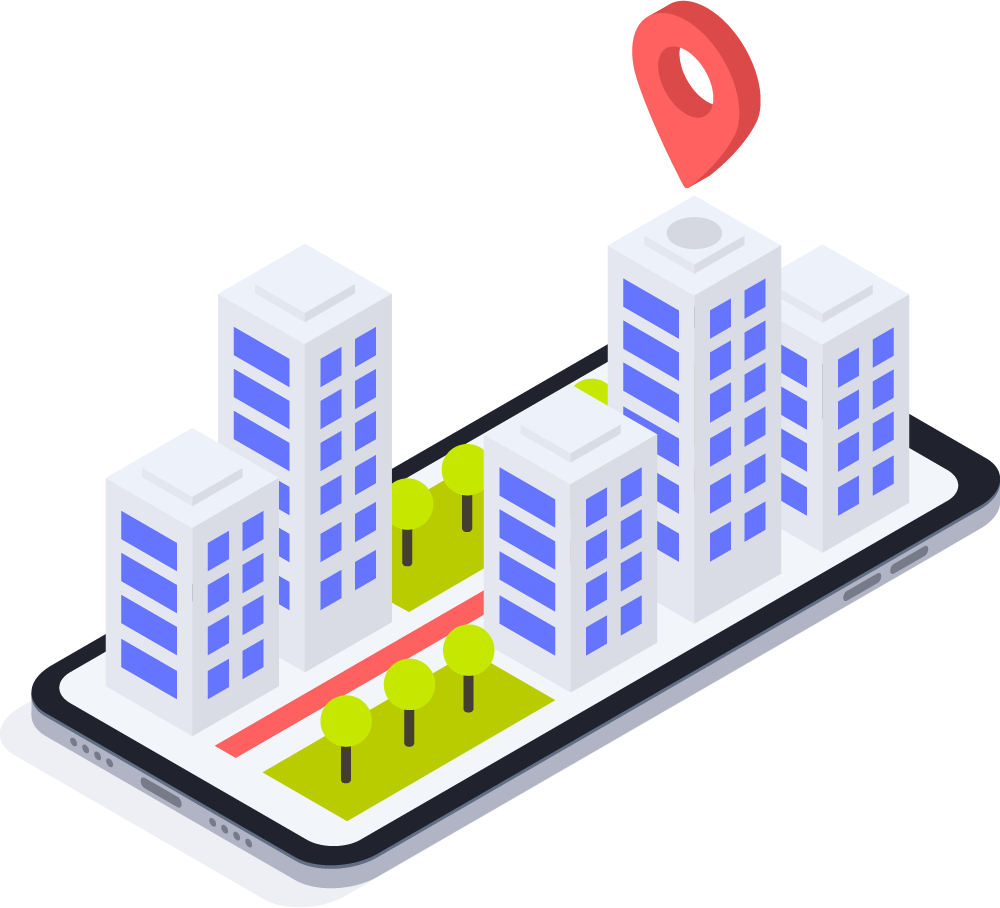 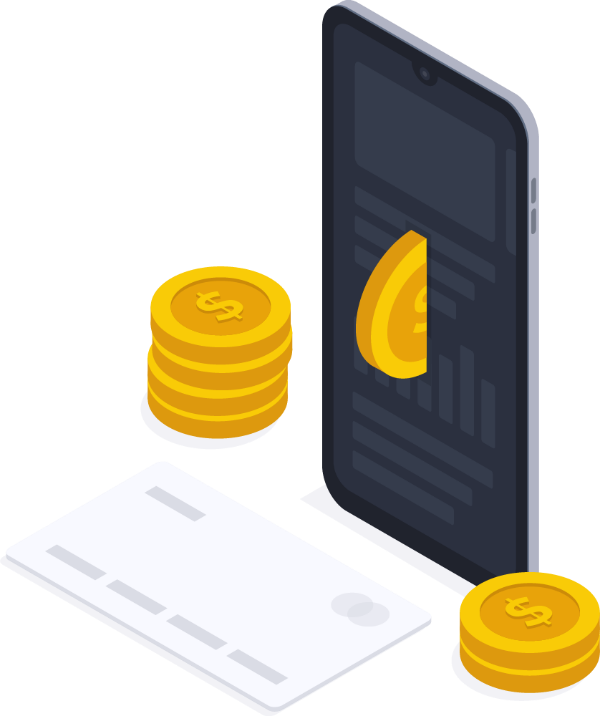 优化产业结构
加强骨干培养
提高市场份额
拓展公司新业务、新版块，重视创新意识和调研精神，形成多核心、多支撑的发展新局面
完善薪资体系和福利政策，优化绩效体系，为年轻人提供更加广阔的平台和更多发展机会
深入推进原有业务板块的发展，不断变革创新、与时俱进，在市场发展中不断提高自身地位
未来展望
下半年工作规划
11~12月
持续扩大市场
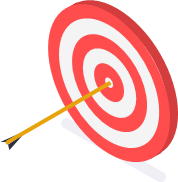 逐步形成新型市场规模，培养第一批稳定用户群体，扩大潜在用户数量
9~10月
打造多点支撑
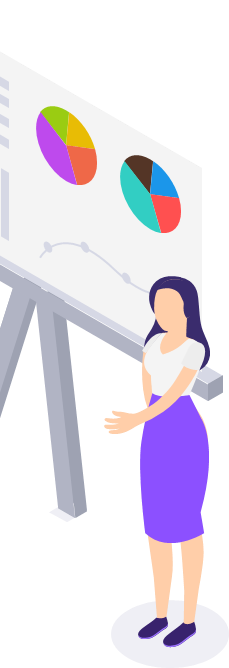 至少成形20个以上的直播带货或短视频带货项目，在新的领域站稳脚跟
7~8月
强化品牌IP
通过第一阶段运营，将公司新生产业IP广泛推广，在用户心中树立良好形象
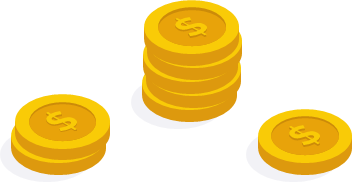 未来展望
公司架构调整
王富贵
Head
张三
李四
Manager
Manager
周甲
周乙
周丙
周丁
Leader
Leader
Leader
Leader
财务部
公关部
人力资源部
日常事务部
运营维护部
市场运作部
项目企划部
研发部
未来展望
团队新成员介绍
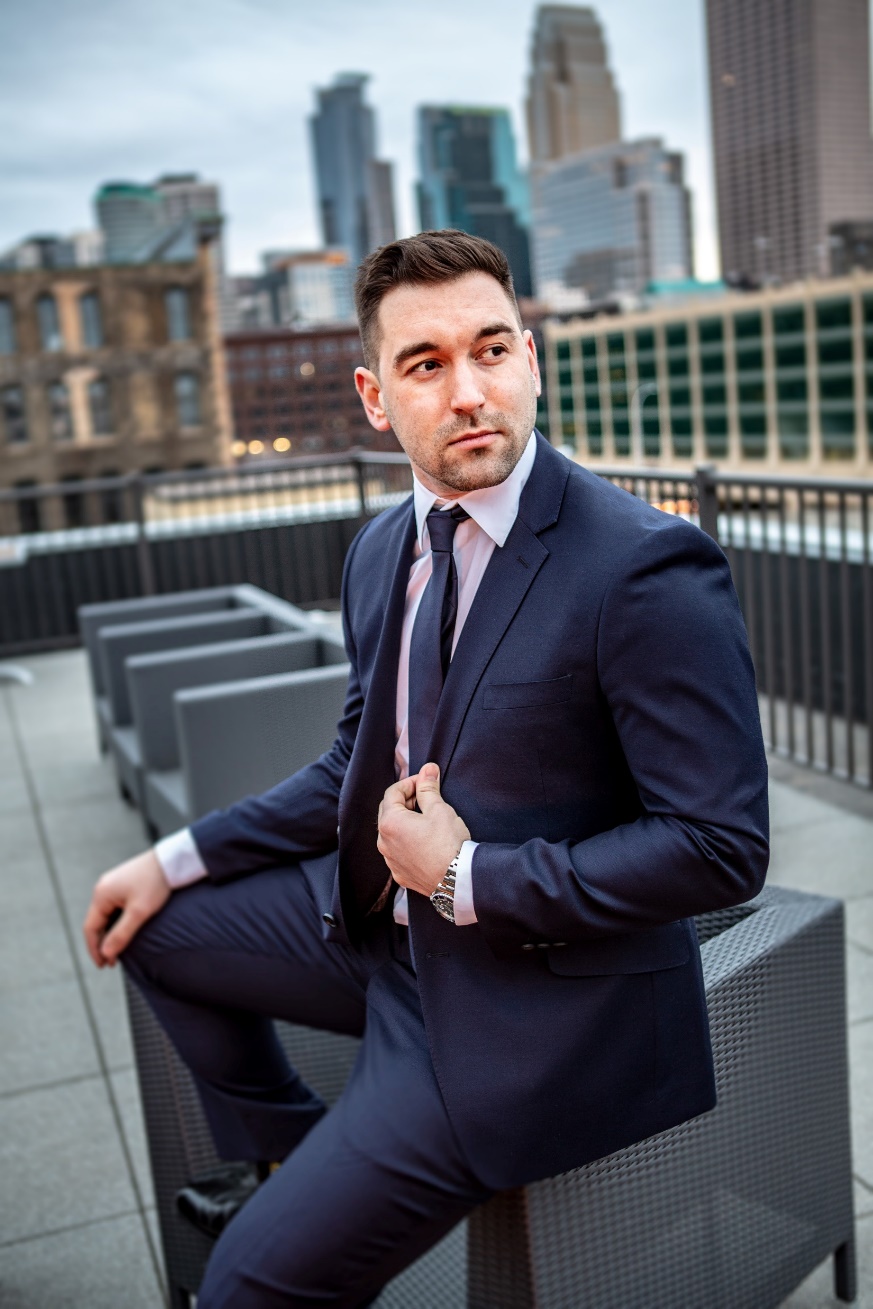 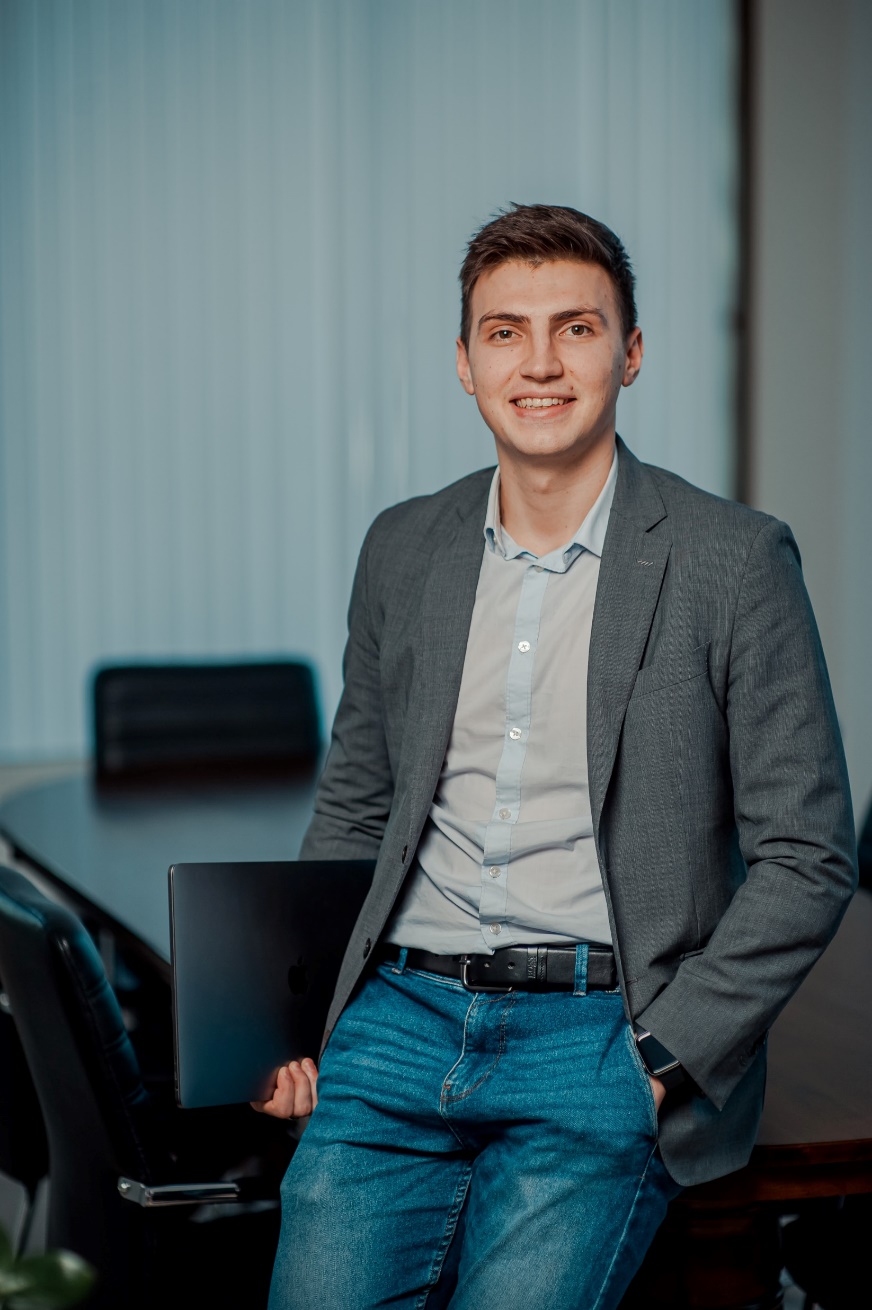 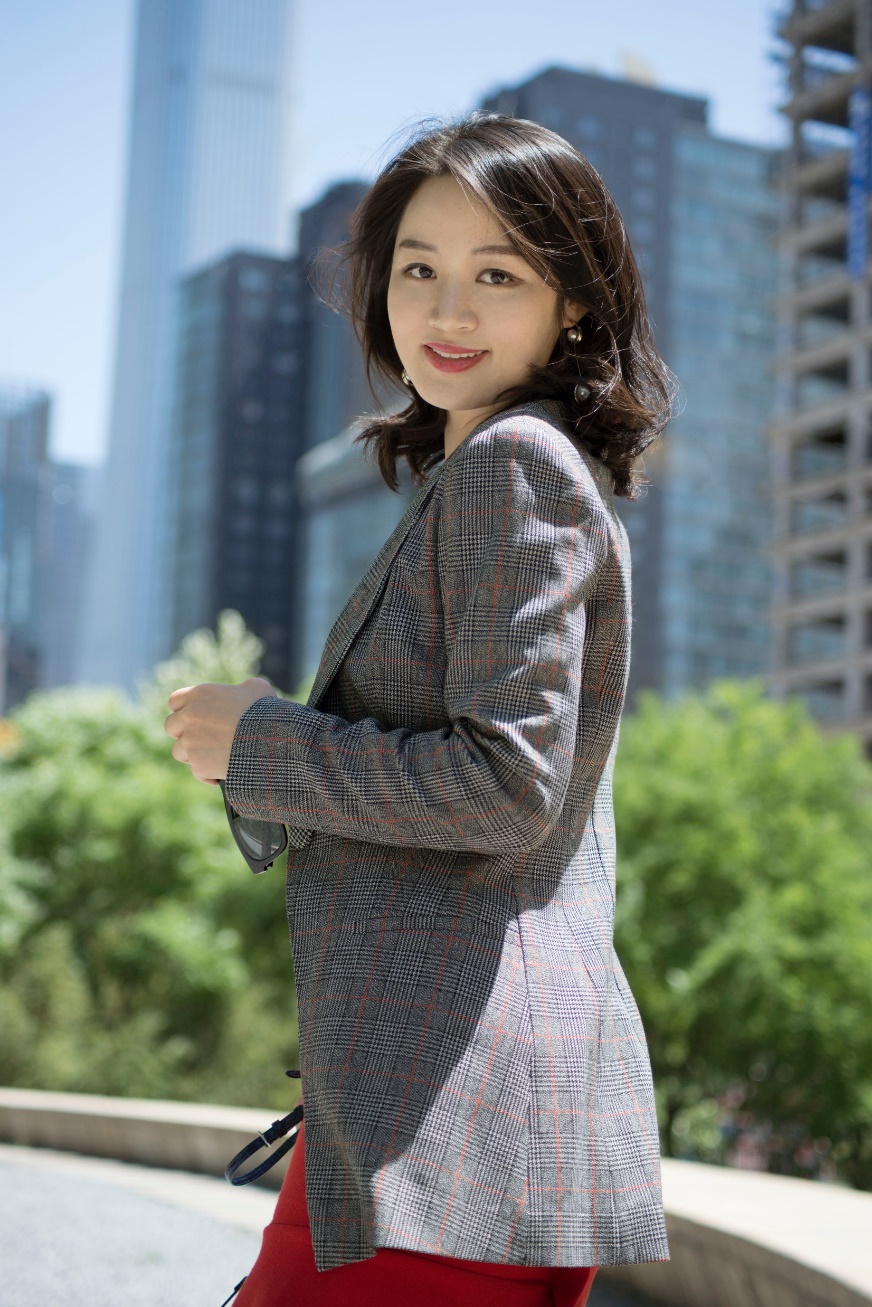 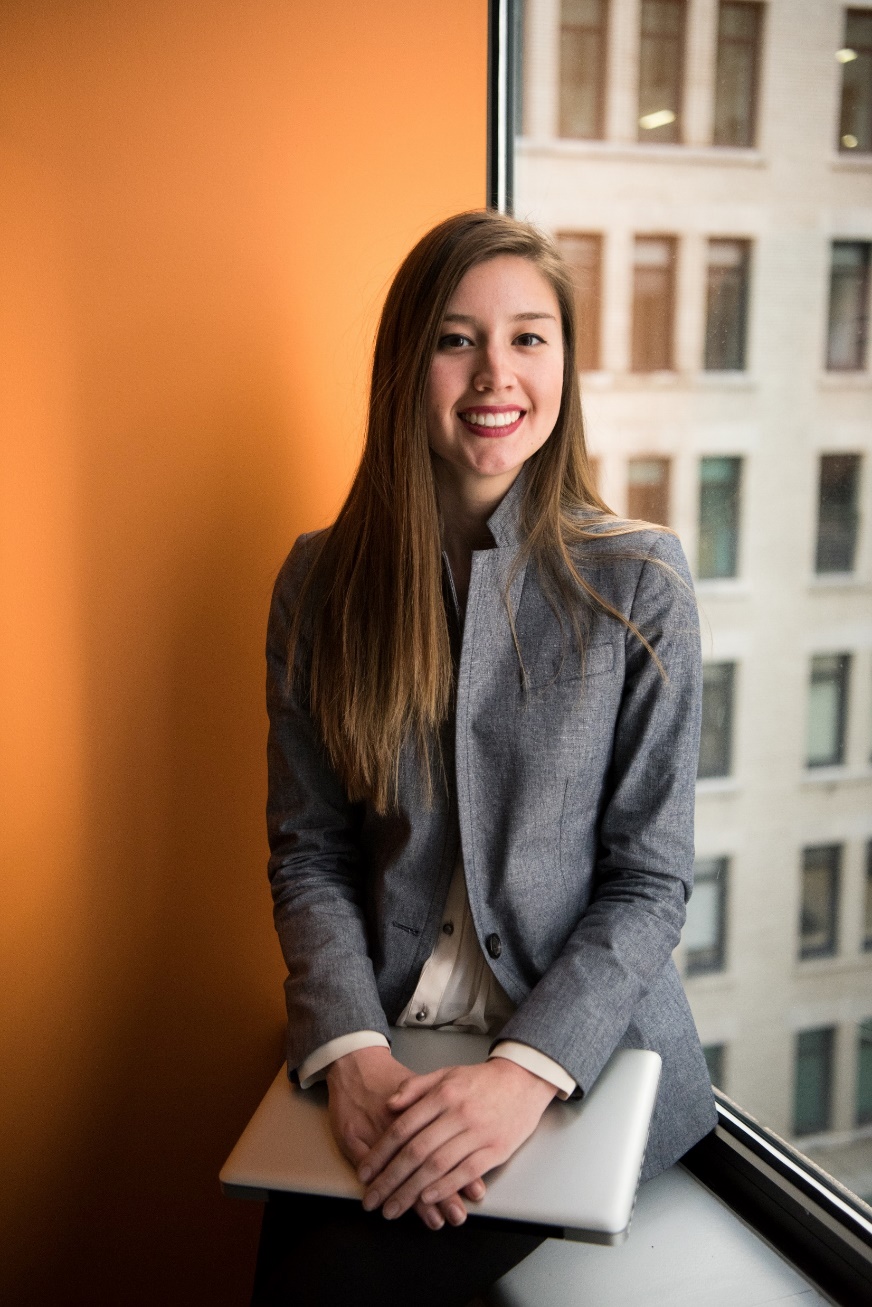 刘先生
张先生
李小姐
赵小姐
公关部负责人
运营部负责人
研发部负责人
市场部负责人
资深行业专家
资深运营专家
资深研发专家
资深行业专家
从事公关工作15年
从事运营工作16年
从事产品研发18年
运作项目100+
参与项目超过50个
7年产品研发经历
研发当红产品“××”
千万级项目运作
××大学客座讲师
×地年度金牌运营
××大学客座讲师
××年市场风云人物
未来展望
工作进度安排
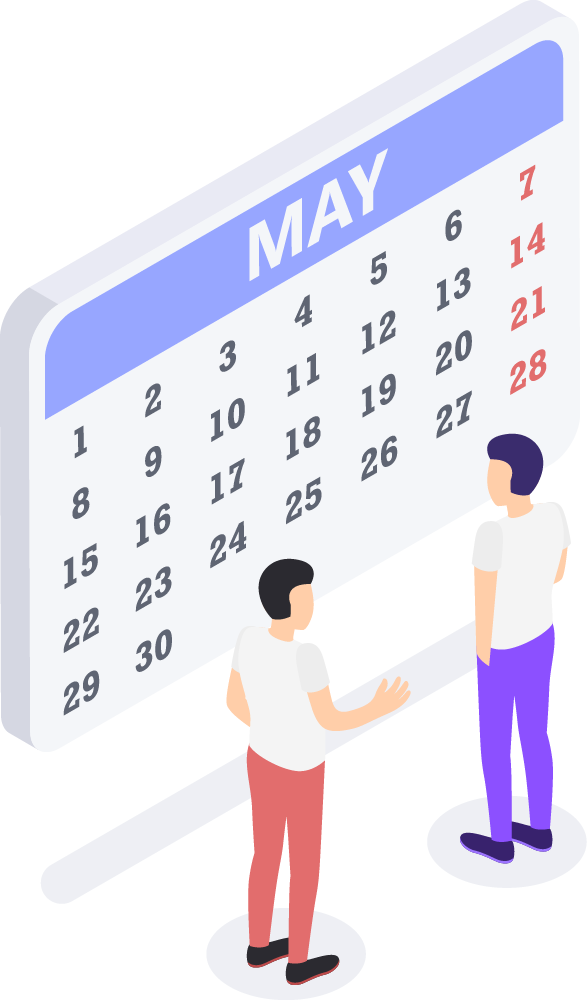 01
02
03
04
05
06
07
08
09
10
11
12
手机APP功能完善
新博主签约培养
直播带货项目孵化运营
年度绩效考核方案修订
青年骨干训练营开营
新产品研发调试
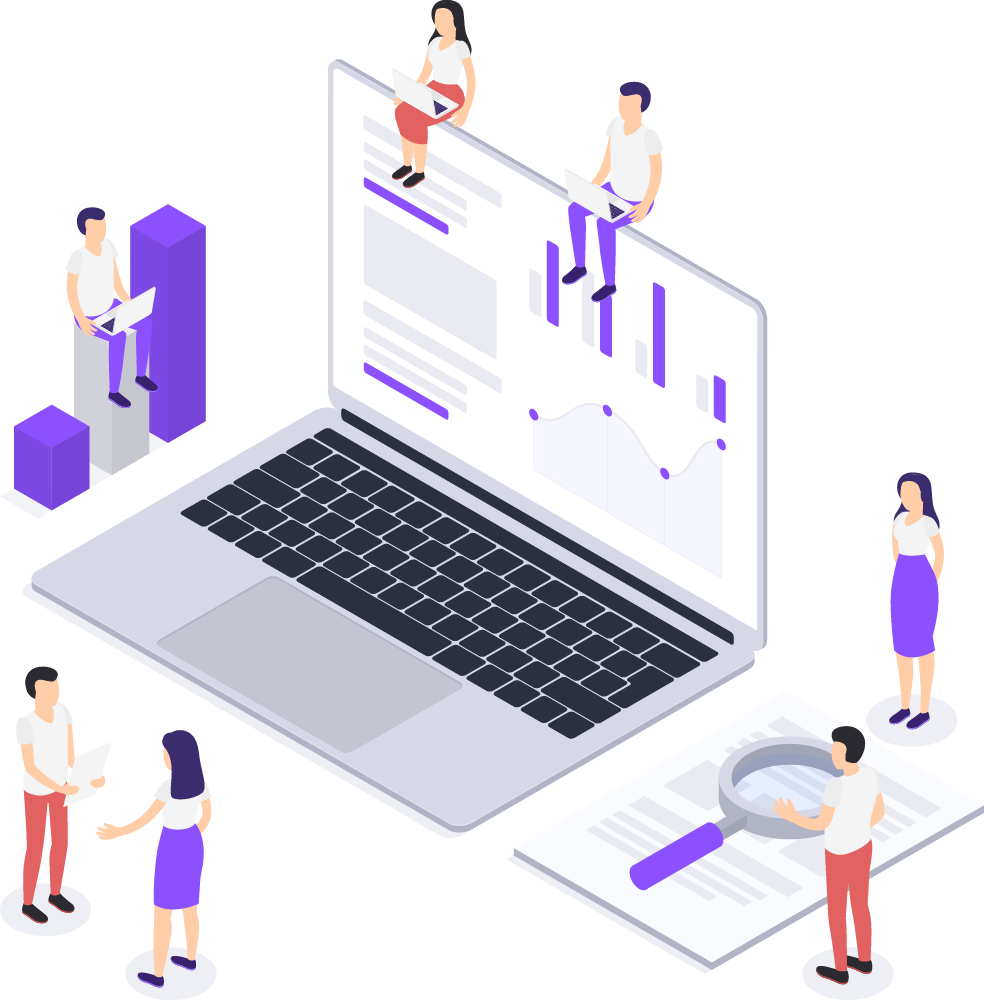 蓝紫色插画风
谢谢您的观看！
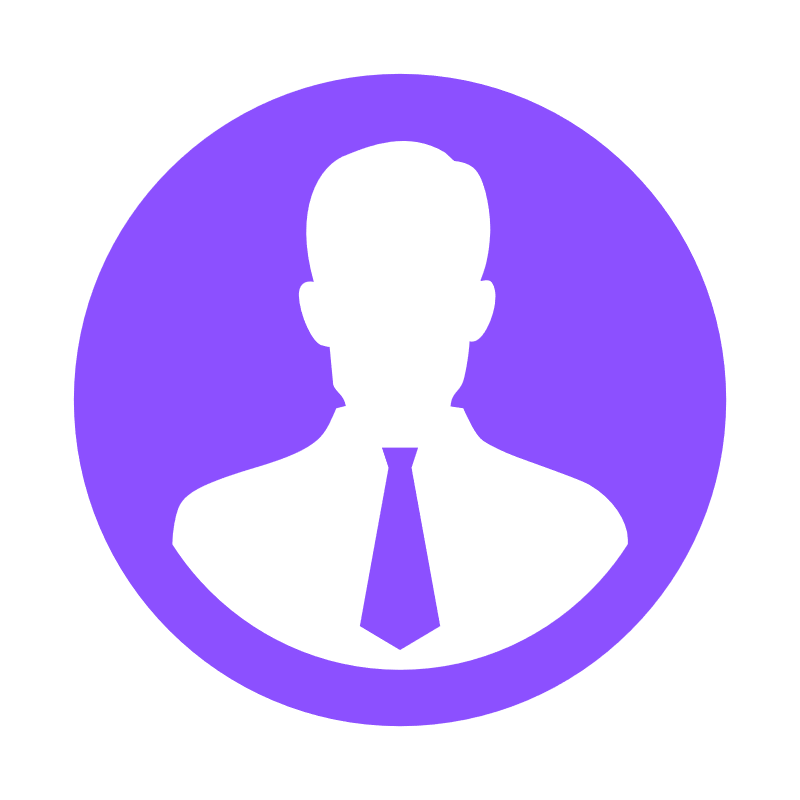 汇报人：OfficePLUS
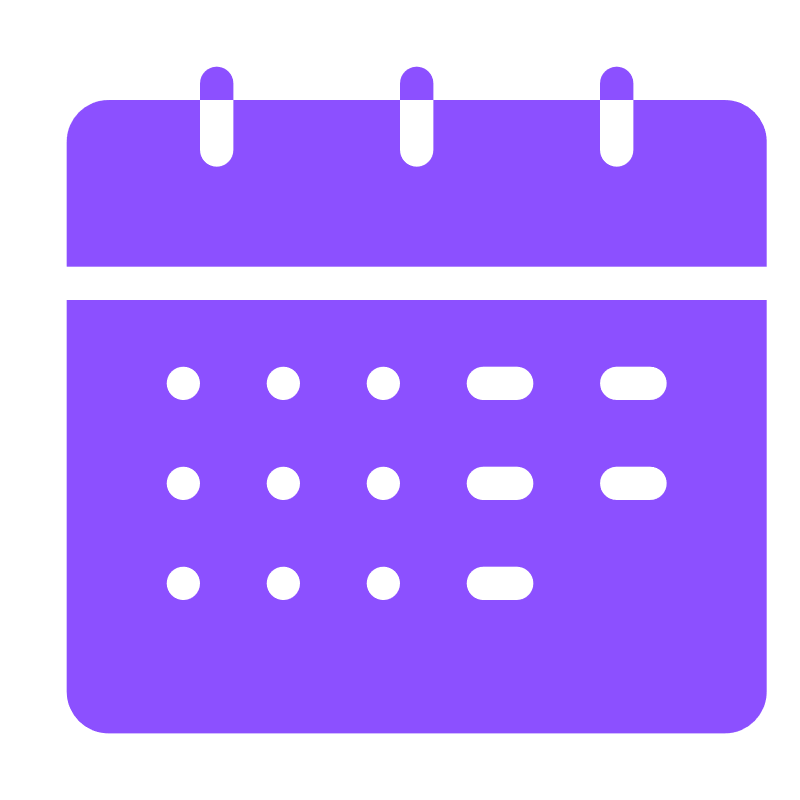 汇报时间：20××年×月
OfficePLUS.cn
标注
字体使用


行距

素材

声明



作者
中文 微软雅黑
英文 微软雅黑；Impact

标题 1.0
正文 1.5
Unsplash；ISOMETRIC

本网站所提供的任何信息内容（包括但不限于 PPT 模板、Word 文档、Excel 图表、图片素材等）均受《中华人民共和国著作权法》、《信息网络传播权保护条例》及其他适用的法律法规的保护，未经权利人书面明确授权，信息内容的任何部分(包括图片或图表)不得被全部或部分的复制、传播、销售，否则将承担法律责任。

云海-Cloud